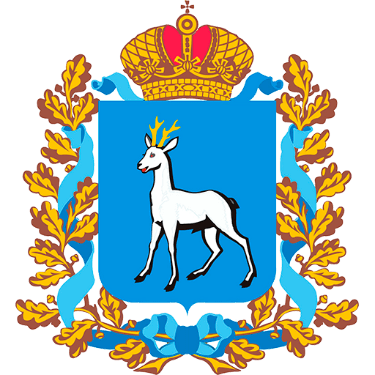 Главное управление
организации торгов
Самарской области
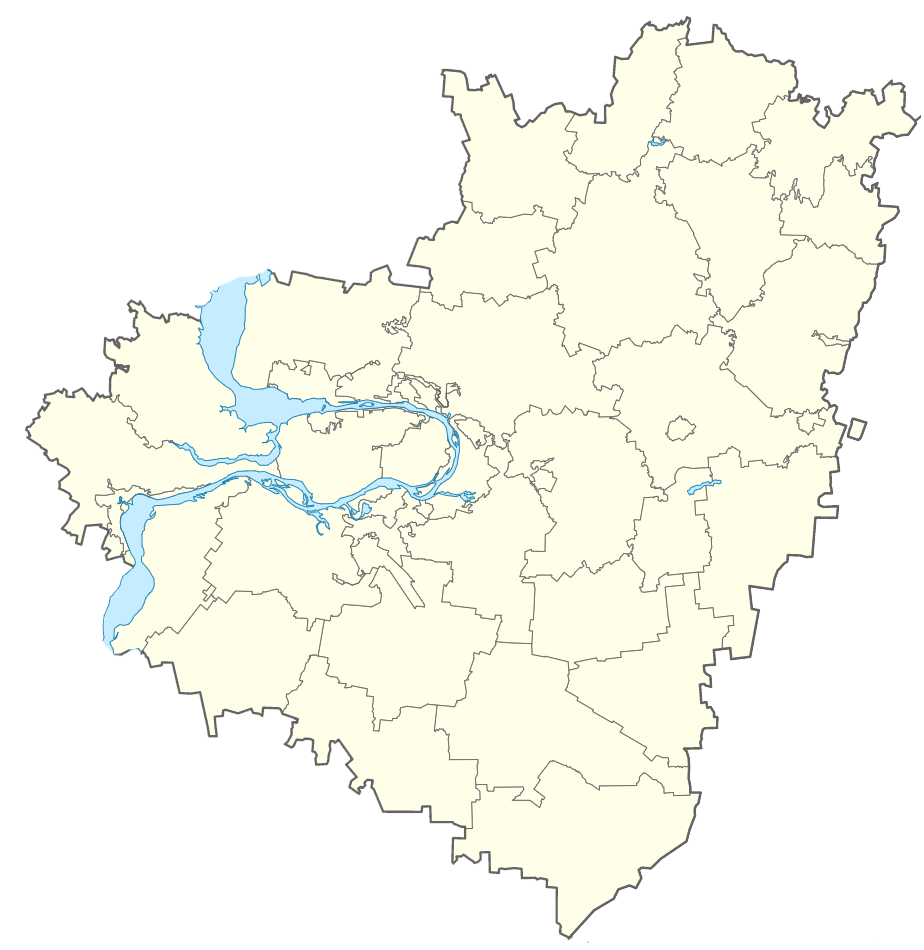 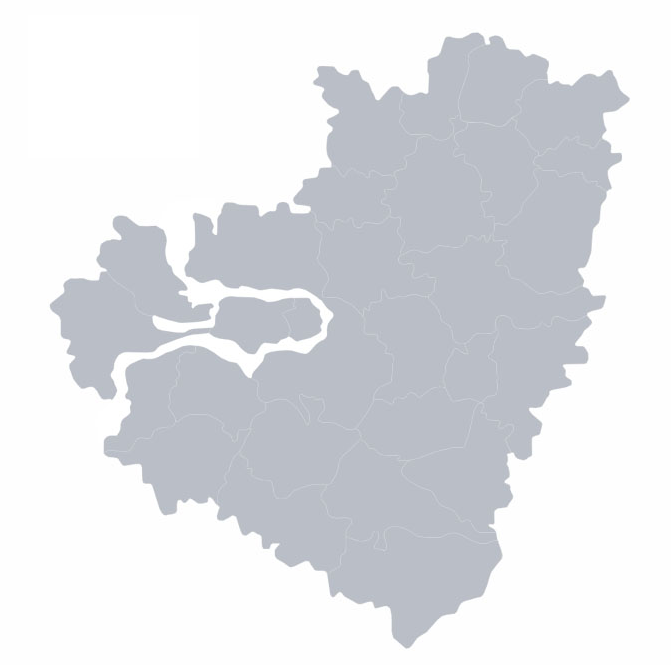 СПЕЦИАЛИЗИРОВАННЫЙ
СКЛАД
ИНСТРУМЕНТ ОБЕСПЕЧЕНИЯ ПРОДОВОЛЬСТВЕННОЙ БЕЗОПАСНОСТИ
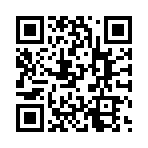 webtorgi.samregion.ru
2020 год
1
Системные проблемы оборота пищевой продукции на 
товарном рынке
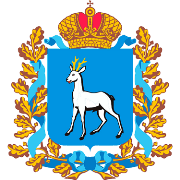 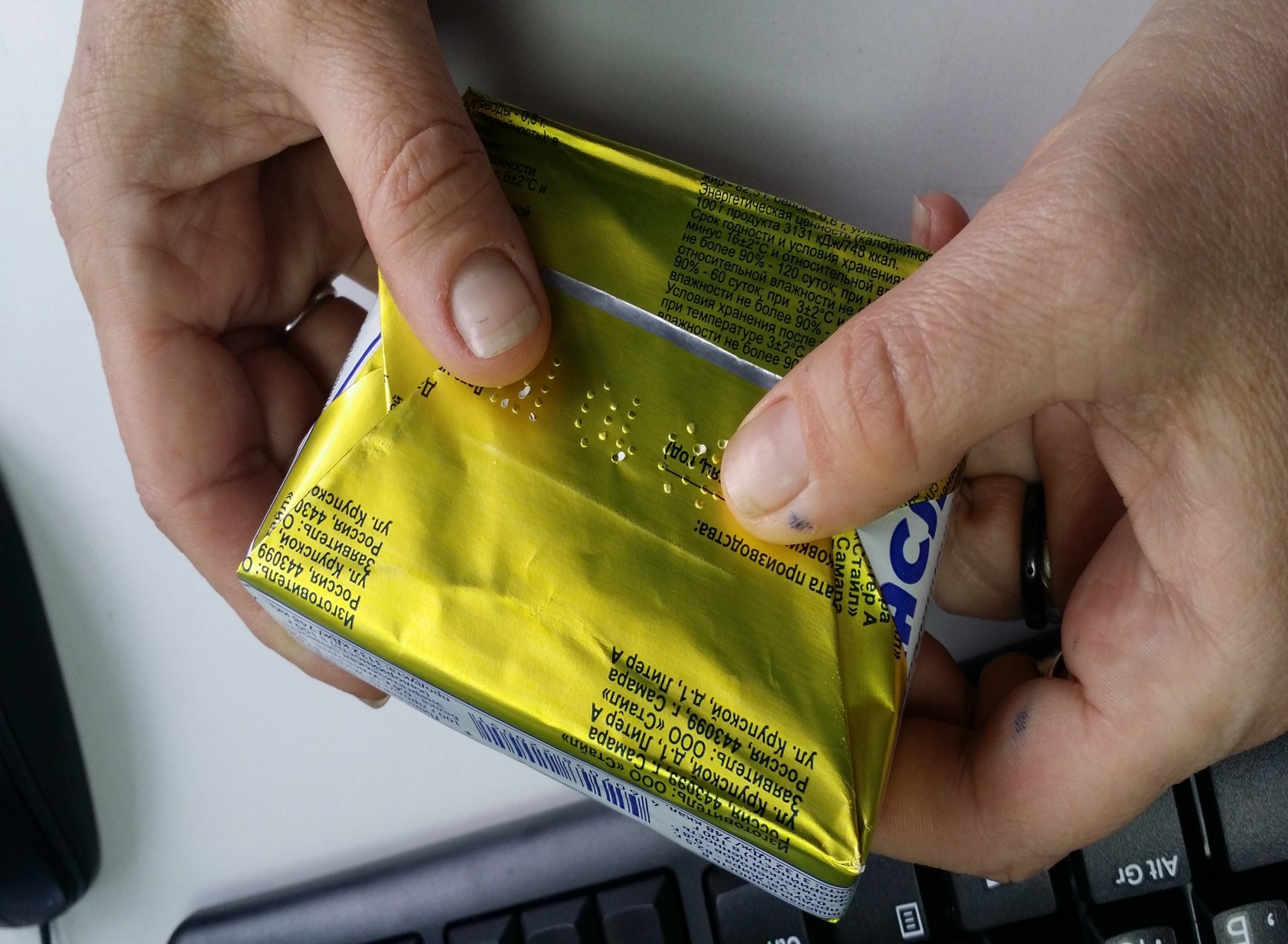 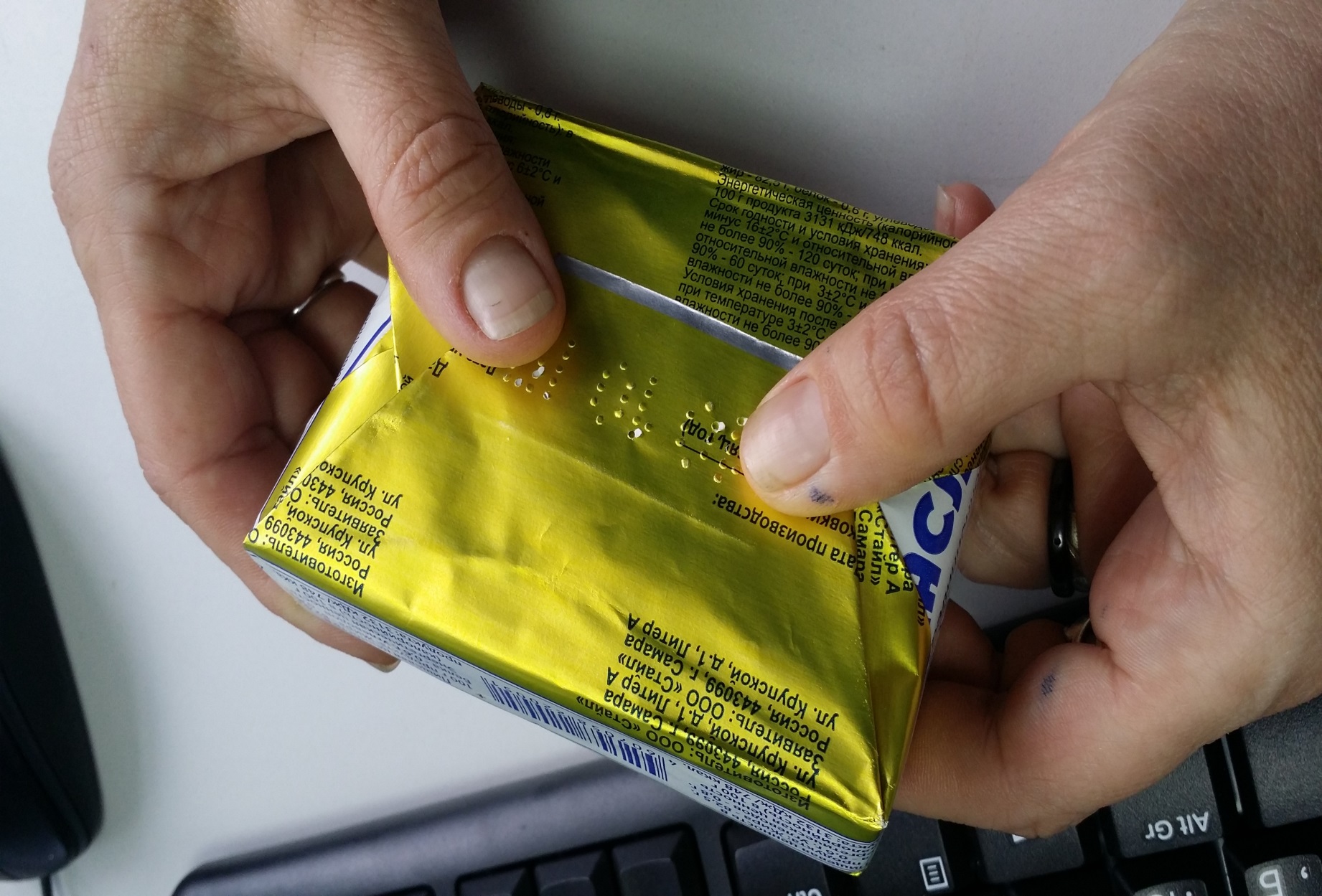 Фронтальная проверка Общественной Палаты Самарской области в 2018 году выявила случаи поставки  фальсифицированных молочных продуктов в образовательные и социальные учреждения Самарской области

Отсутствие у заказчиков профессиональных знаний в области качества продуктов питания

Отсутствие у заказчиков складских помещений, позволяющих хранить 2-3 дневных запас продуктов питания (выбор: прими некондицию или голодные дети)
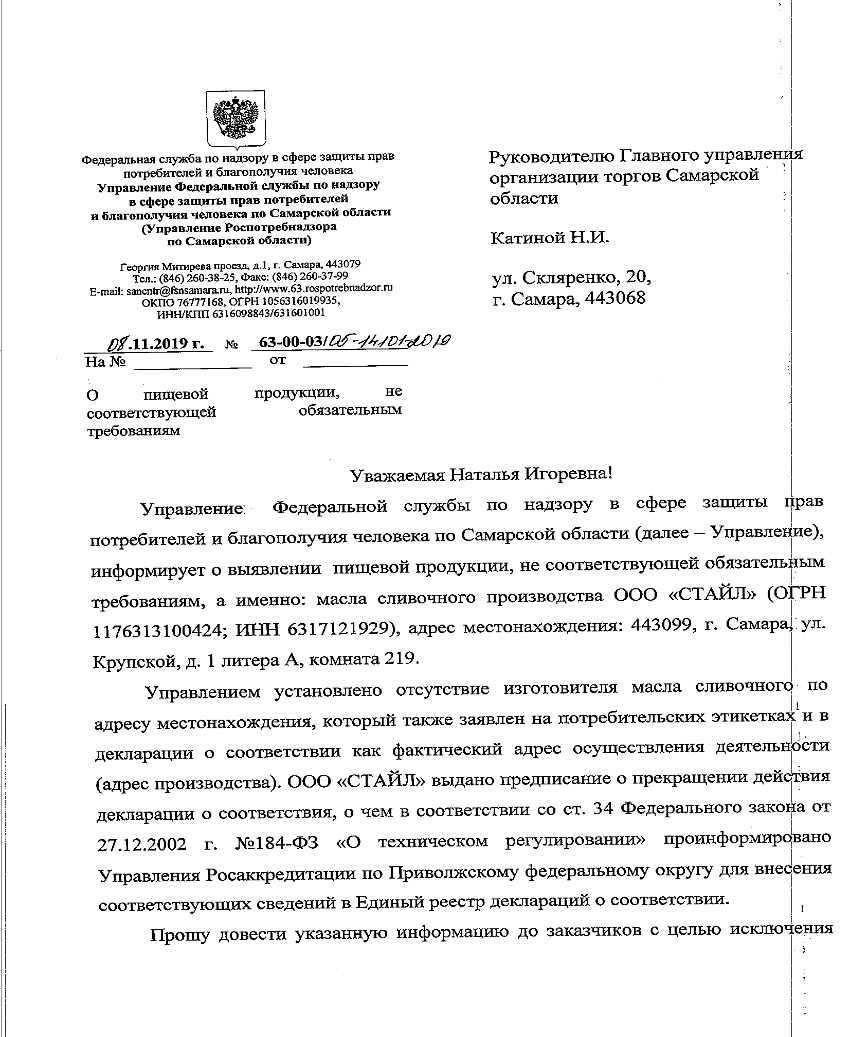 2
2
webtorgi.samregion.ru
webtorgi.samregion.ru
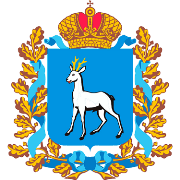 Приемка заказчиками продукции без декларации о соответствии
Представленная декларация отсутствует в реестре сертификатов соответствия
Действие представленной декларации о соответствии прекращено
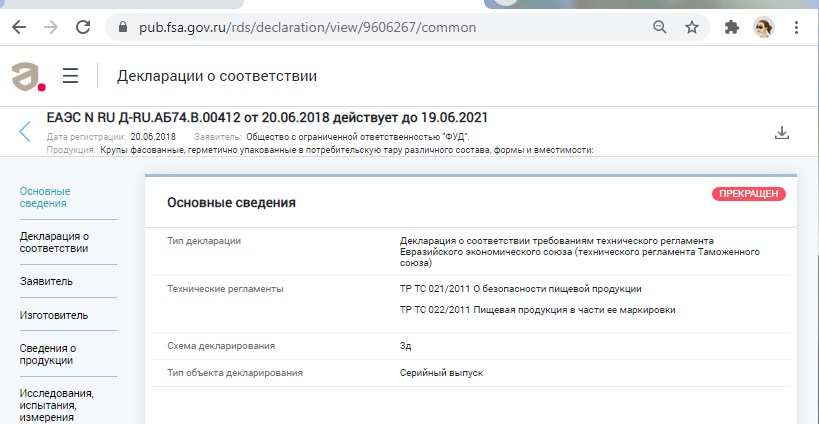 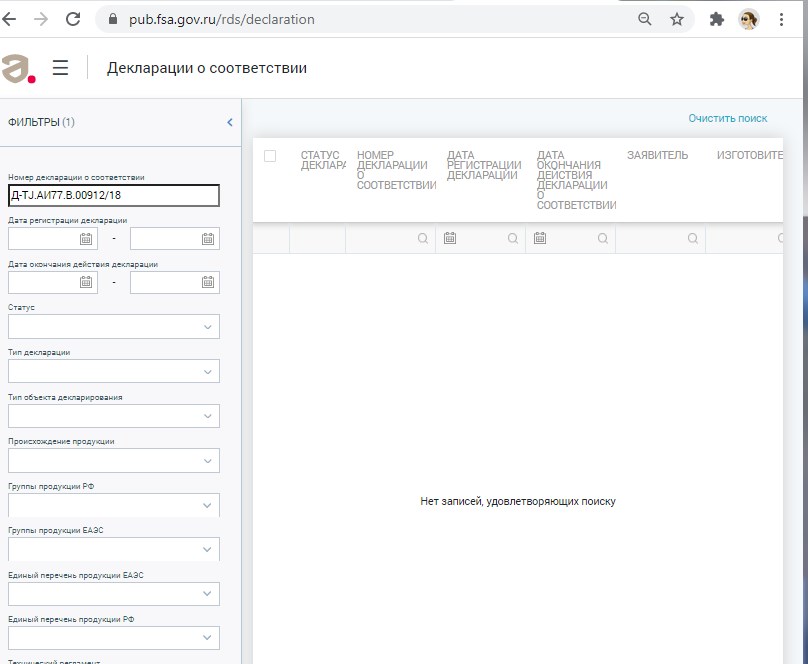 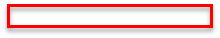 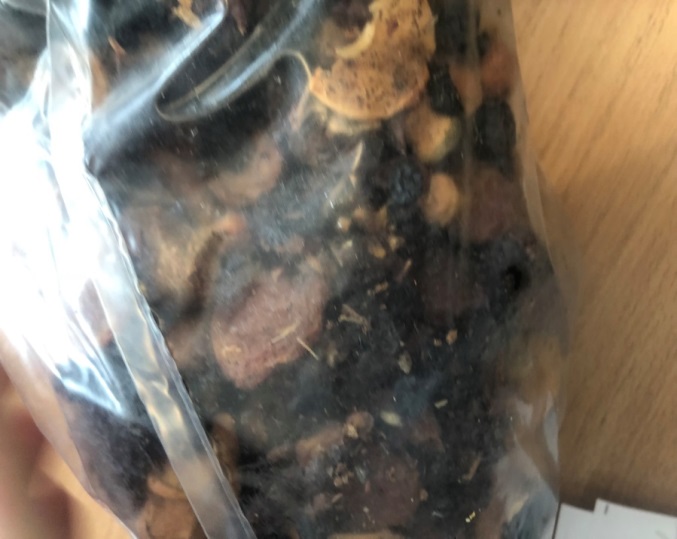 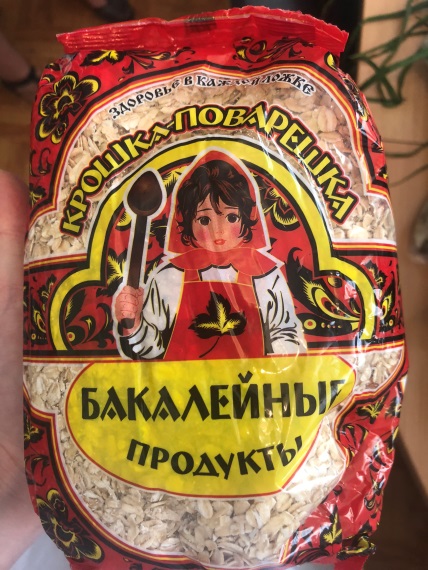 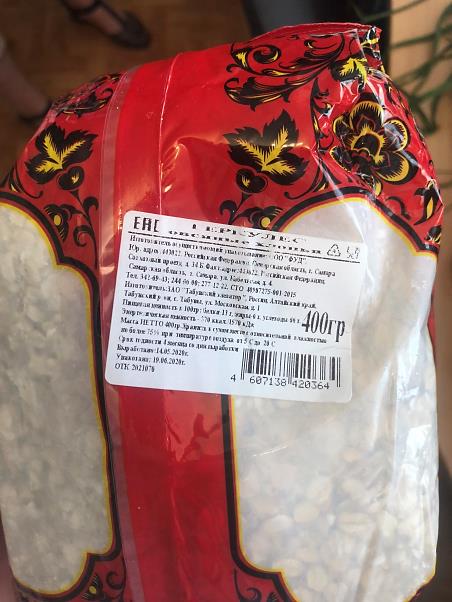 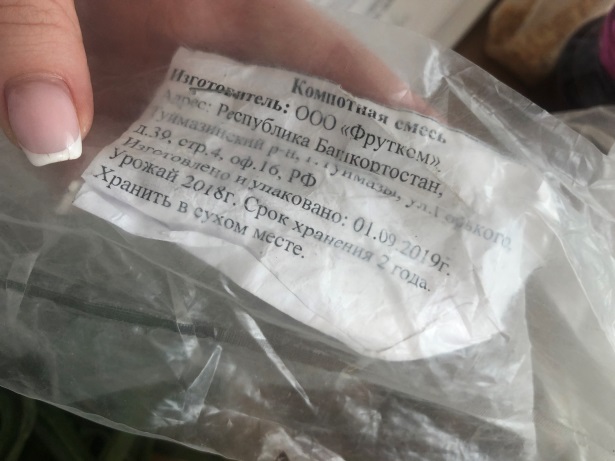 3
3
Примеры самостоятельной приемки заказчиками
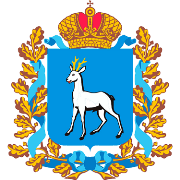 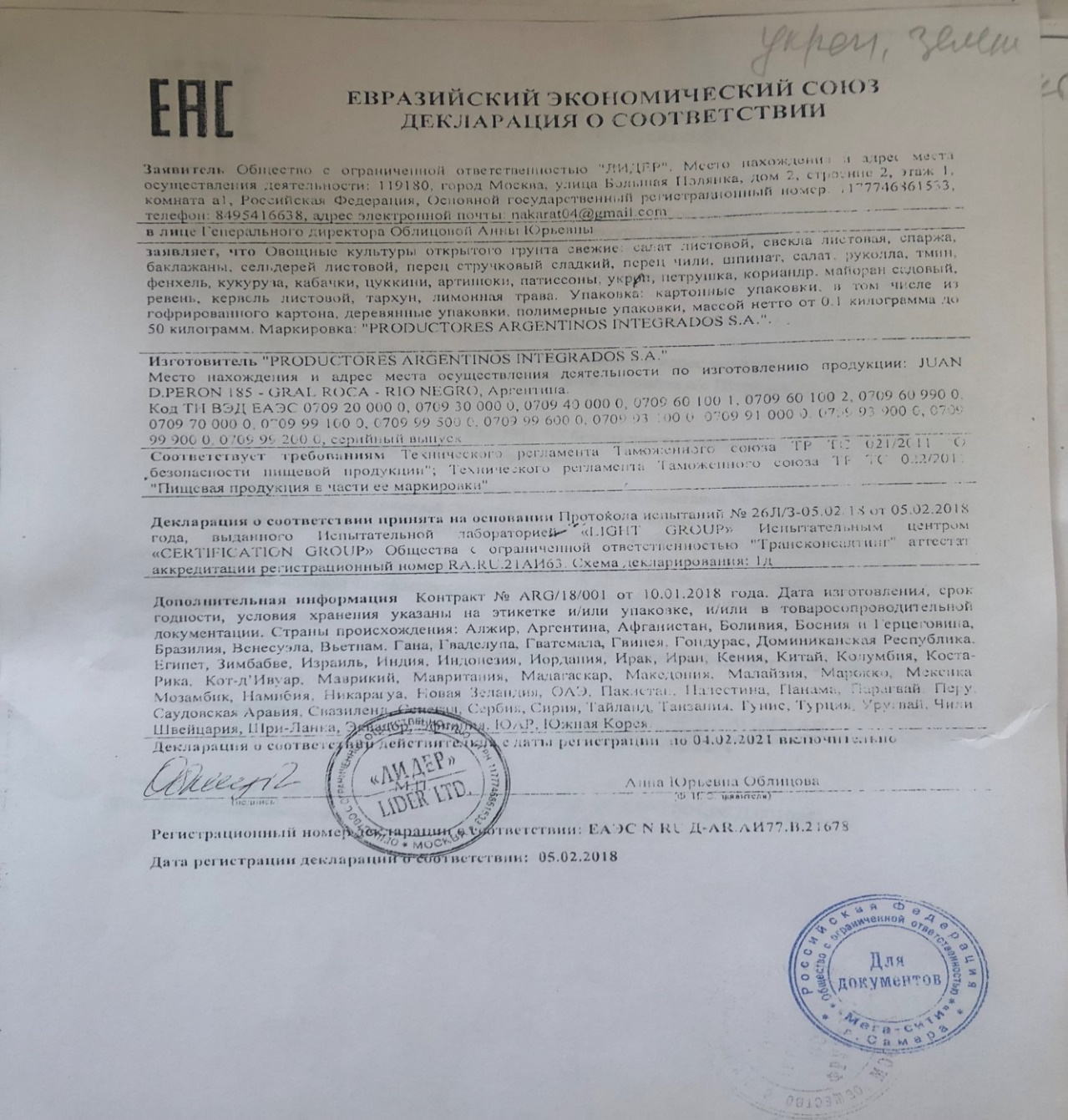 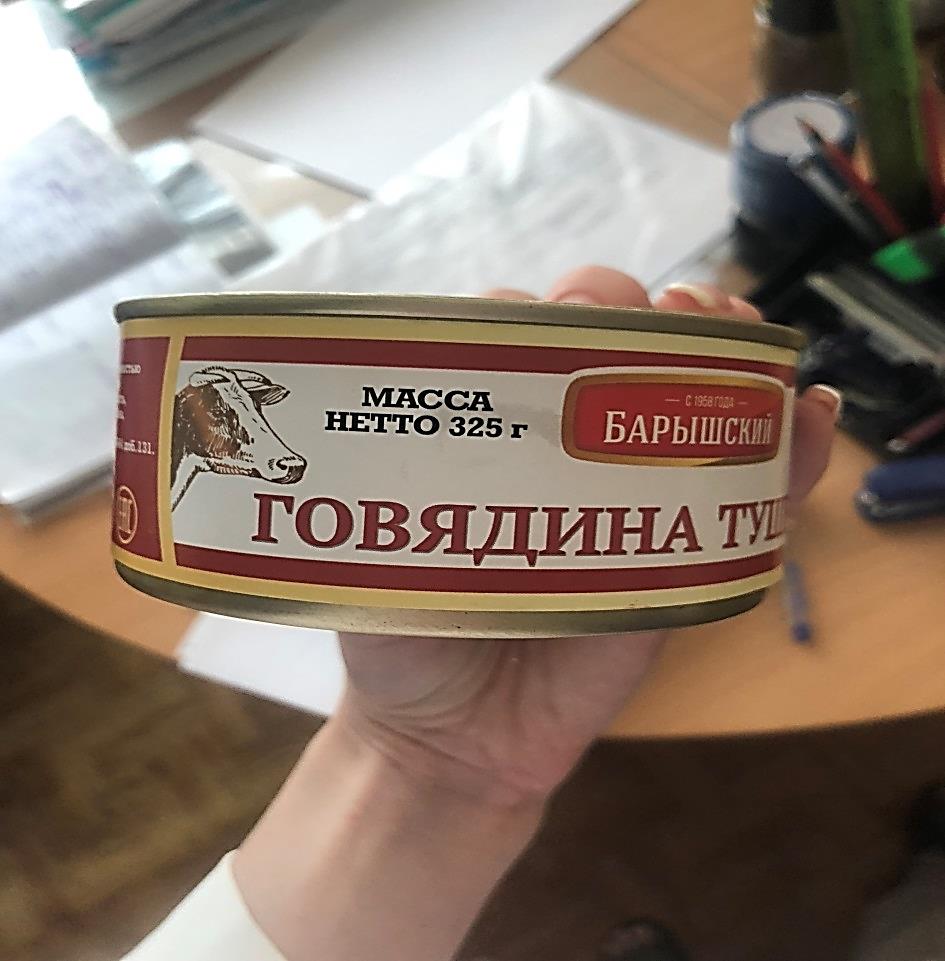 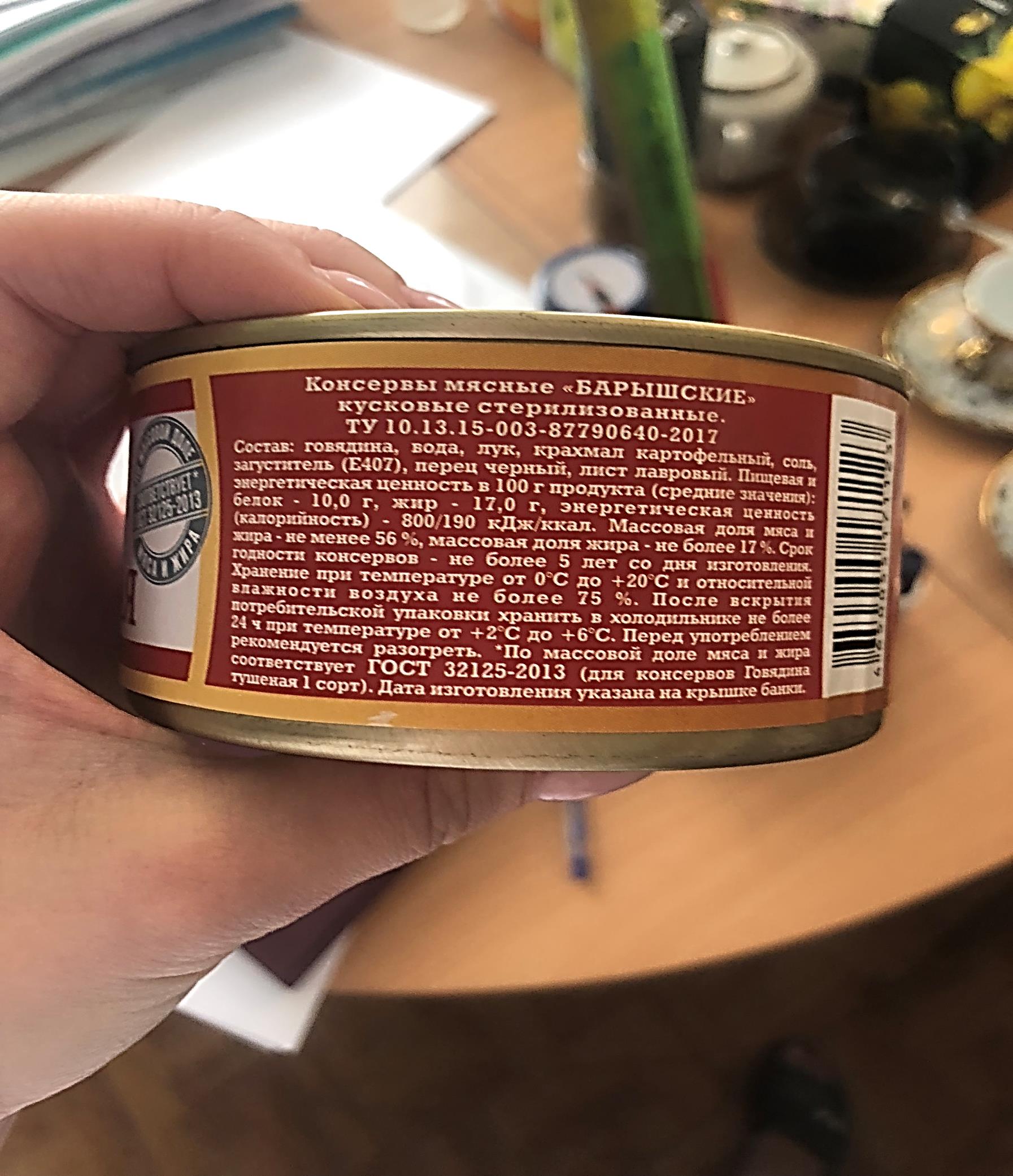 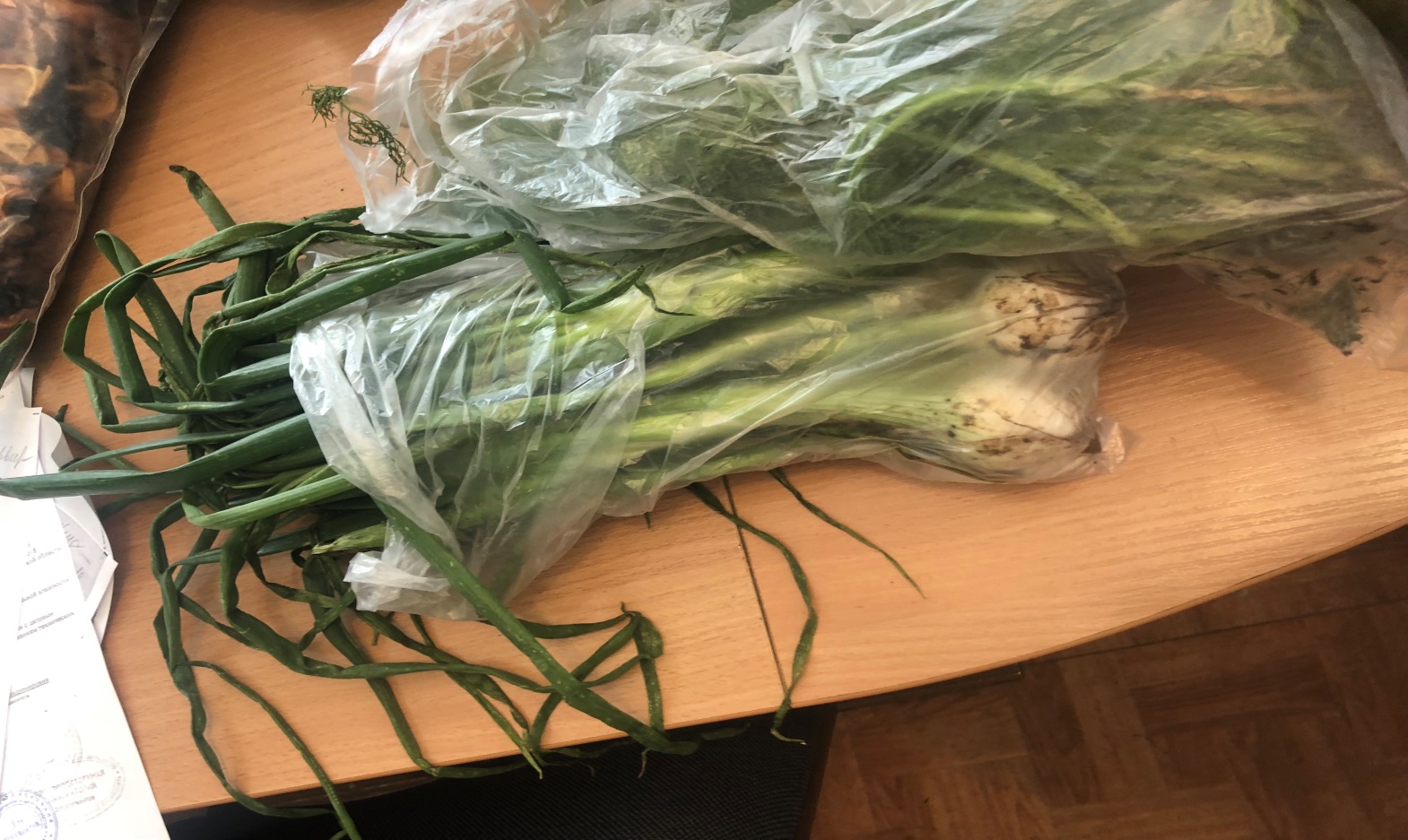 4
4
webtorgi.samregion.ru
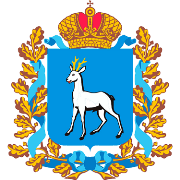 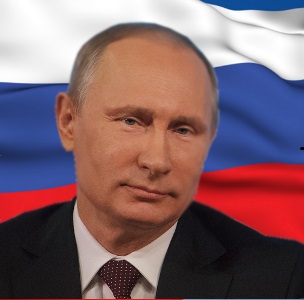 ….предлагаю обеспечить бесплатным горячим питанием всех учеников начальной школы с первого по четвёртый класс…Нужно создать в школах и необходимую инфраструктуру, оборудовать столовые и буфеты, наладить систему снабжения, и, безусловно, качественными продуктами. (В.Путин Из Послания Федеральному Собранию 2020 год)
.
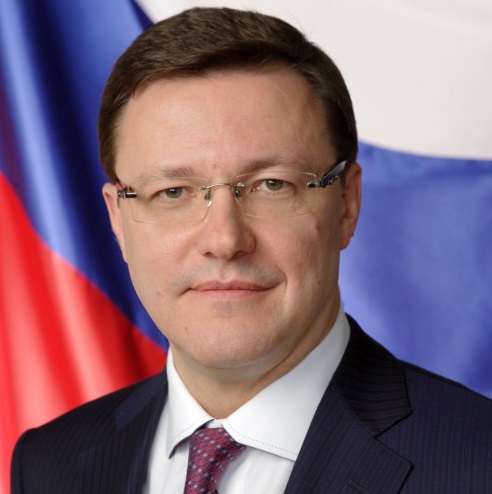 Работу по организации детского питания нужно организовать так, чтобы даже сомнений ни у кого не могло появиться, что продукты в этих столовых самого высокого качества. Все продукты, все товары для детских учреждений должны проходить не только профессиональную сертификацию, но к оценке качества в обязательном порядке должны привлекаться родители, представители общественности. (Д.Азаров Из Послания Губернатора 2020 год)
5
5
webtorgi.samregion.ru
webtorgi.samregion.ru
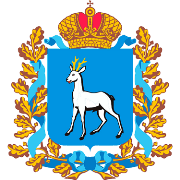 ЭТАПЫ РЕАЛИЗАЦИИ ПИЛОТНОГО ПРОЕКТА
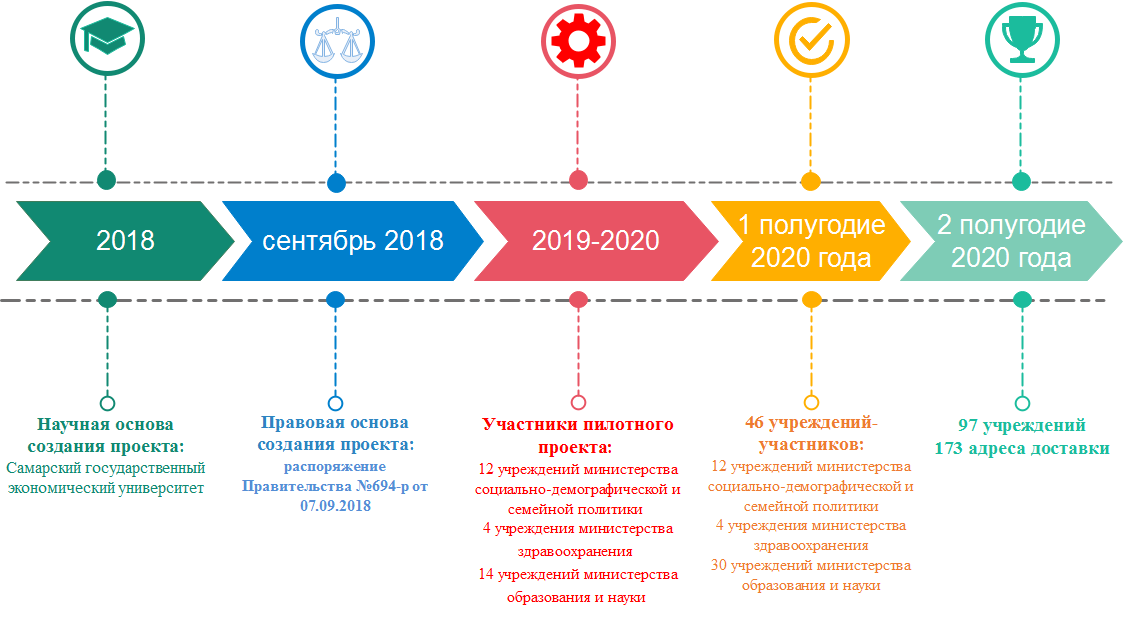 Смена исполнителя услуг Склада:
ООО Логистик Центр (ГК Далимо)
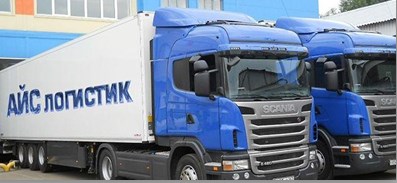 6
6
webtorgi.samregion.ru
webtorgi.samregion.ru
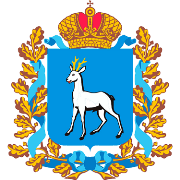 СХЕМА РАБОТЫ СПЕЦИАЛИЗИРОВАННОГО СКЛАДА
ЗАКАЗЧИКИ
направление заявок
оплата продуктов 
питания
ПОСТАВЩИКИ
Поставка единой партии товара на склад
Оформление единых товарно-сопроводительных документов
Передача товаров 
на ответственное хранение
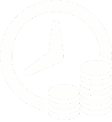 ГУОТ СО
Оплата услуг на основании государственного контракта
Методическая помощь заказчикам и поставщикам
Формирование каталога продуктов питания
Расчет НМЦК на 285 позиций продуктов питания
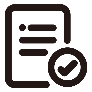 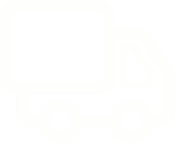 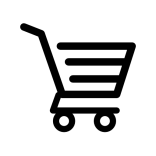 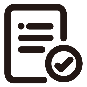 СКЛАД
Прием на ответственное хранение
Формирование сводных заявок для поставщиков
Приемка по качеству и 
количеству
Доставка заказов заказчику
Оформление документов
Фиксация фактов непоставки/недопоставки
ЛАБОРАТОРИЯ
Лабораторные исследования качества принятых 
продуктов питания
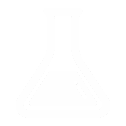 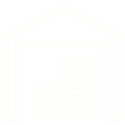 7
7
webtorgi.samregion.ru
webtorgi.samregion.ru
ПЛАНЫ ПО РАЗВИТИЮ ПРОЕКТА «СПЕЦИАЛИЗИРОВАННЫЙ СКЛАД»
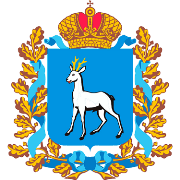 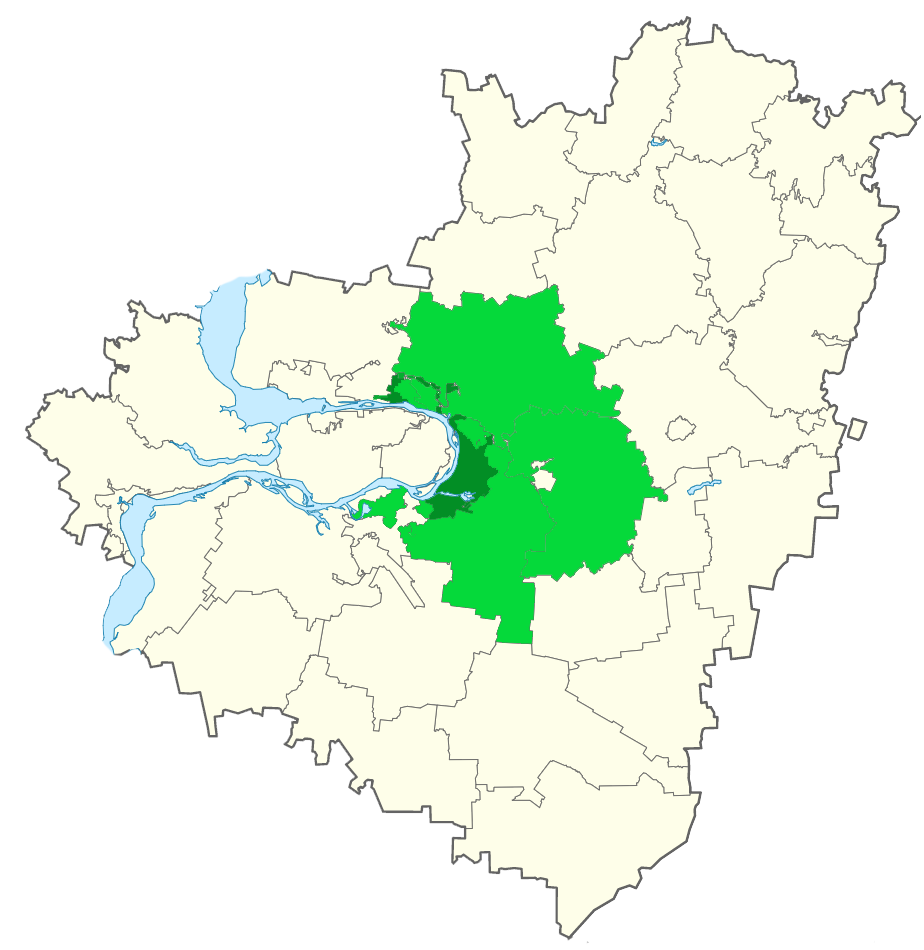 119 Учреждений
 15 муниципальных образований
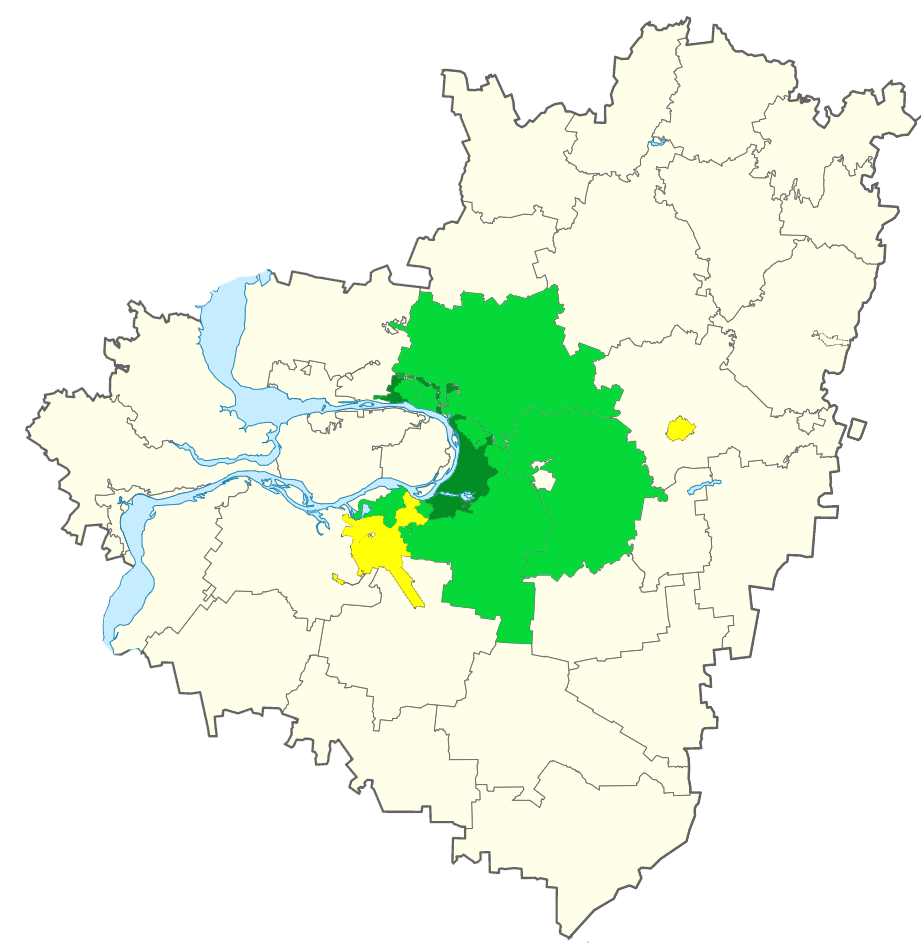 131 учреждение
11 муниципальных образований
Красноярский
5 учреждений
Самара
28 учреждений
Отрадный
7  учреждений
Новокуйбышевск
 18 учреждений
Кинель и
Кинельский р-н
11 учреждений
Чапаевск
15 учреждений
Волжский
13 учреждений
46 учреждений
11 муниципальных образований
Всего
98 учреждений
180 точки поставки
Всего
296 учреждений
8
8
webtorgi.samregion.ru
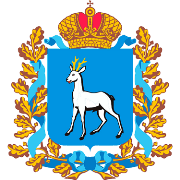 ИТОГИ РЕАЛИЗАЦИИ ПРОЕКТА В ЦИФРАХ
4579
в 2020 году
2624 тонн 57%
9
webtorgi.samregion.ru
ПРОЦЕНТЫ ФАКТИЧЕСКОЙ ДОСТАВКИ ПРОДУКТОВ ПИТАНИЯ
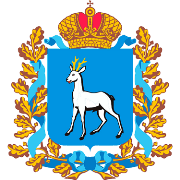 Говядина
Бананы
Картофель
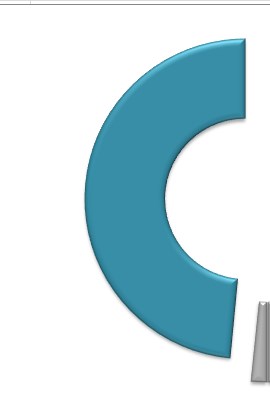 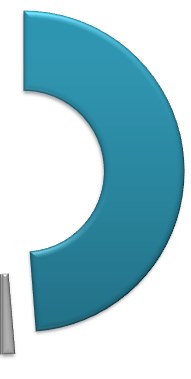 ВТОРОЕ  ПОЛУГДИЕ
98%
97%
ПЕРВОЕ ПОЛУГДИЕ
ВТОРОЕ  ПОЛУГДИЕ
3%
2%
Смесь из 
сухофруктов
Макаронные изделия
Сахар
Мука пшеничная
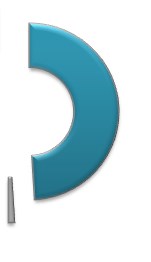 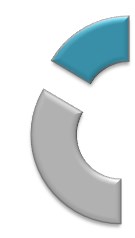 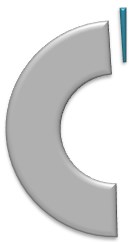 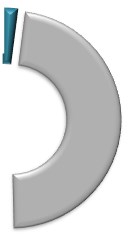 ПЕРВОЕ ПОЛУГДИЕ
ВТОРОЕ  ПОЛУГДИЕ
0,7%
4%
33%
98%
96%
99,3%
67%
2%
Процент не выполненных поставок;
Процент фактической поставки;
10
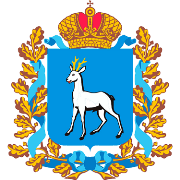 ОСНОВНЫЕ ПРИЧИНЫ ОТКАЗА В ПРИЕМКЕ ТОВАРА
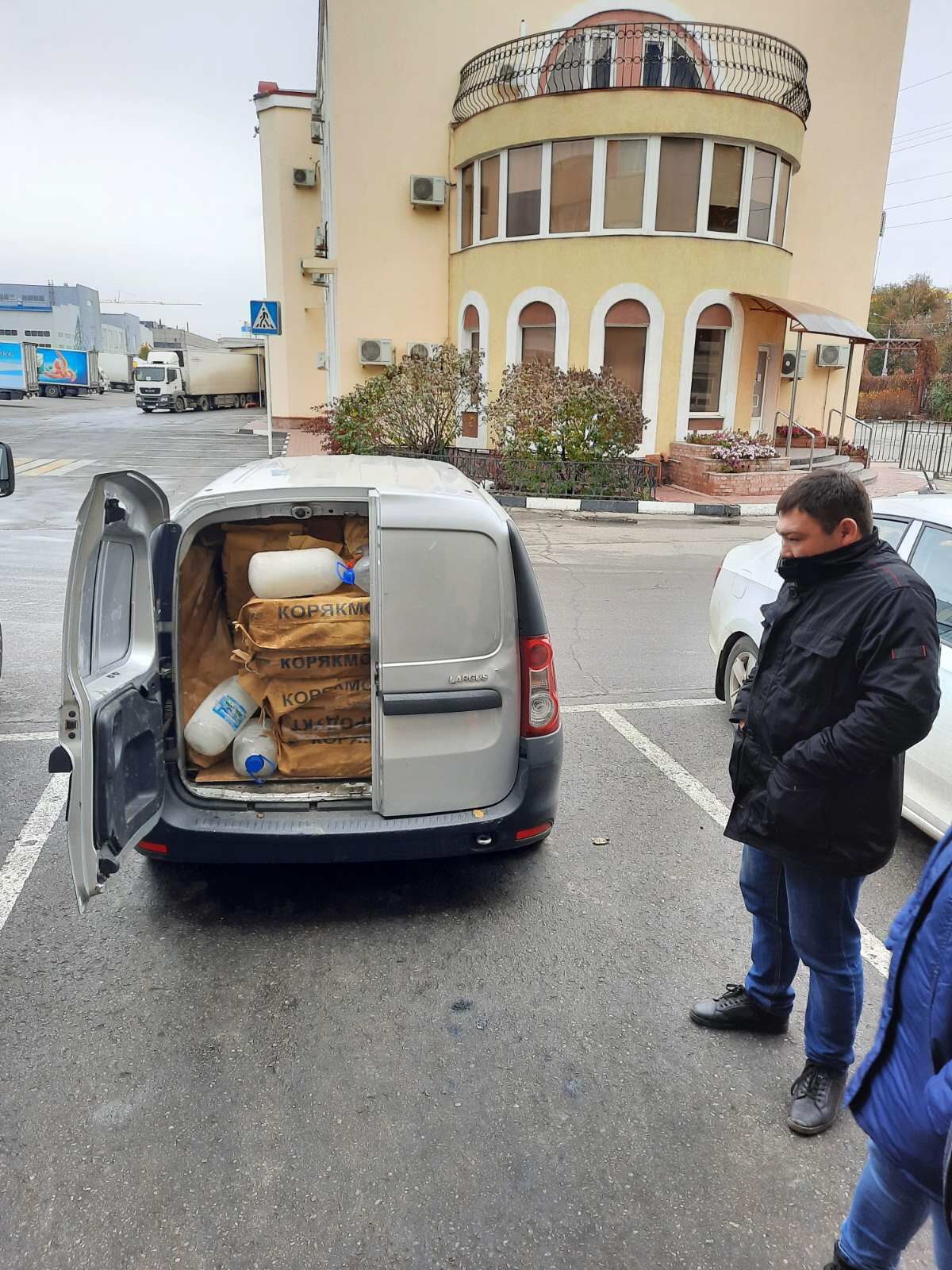 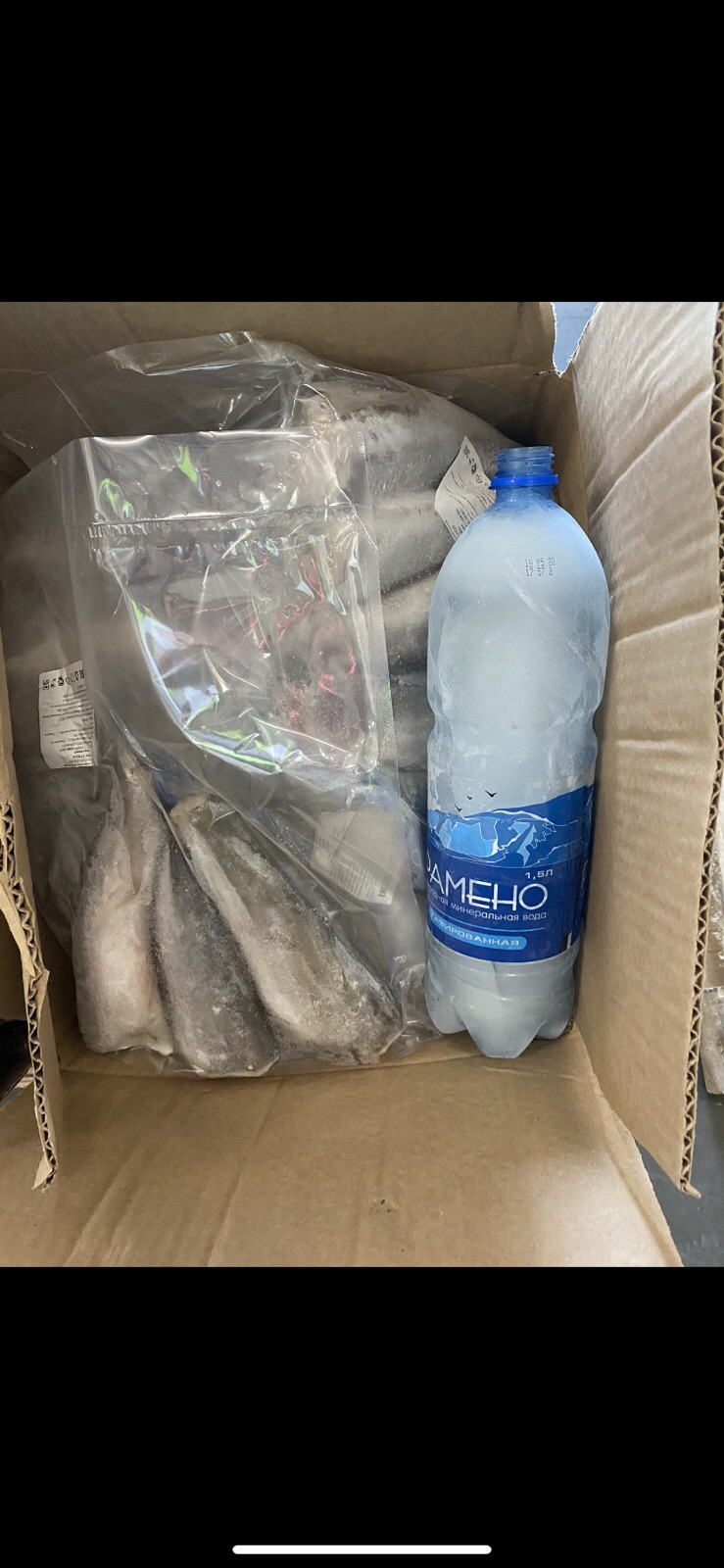 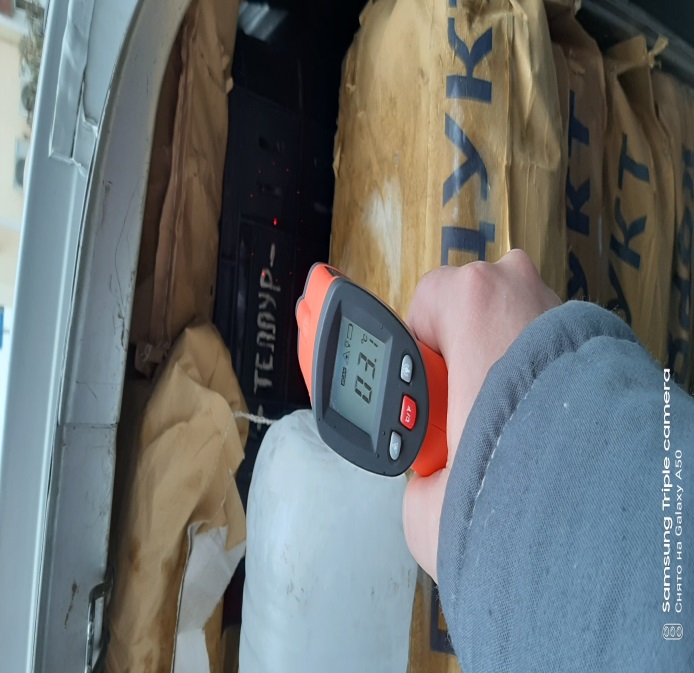 Товар не соответствует требованиям указанным в  Техническом задании (условия хранения и транспортировки)
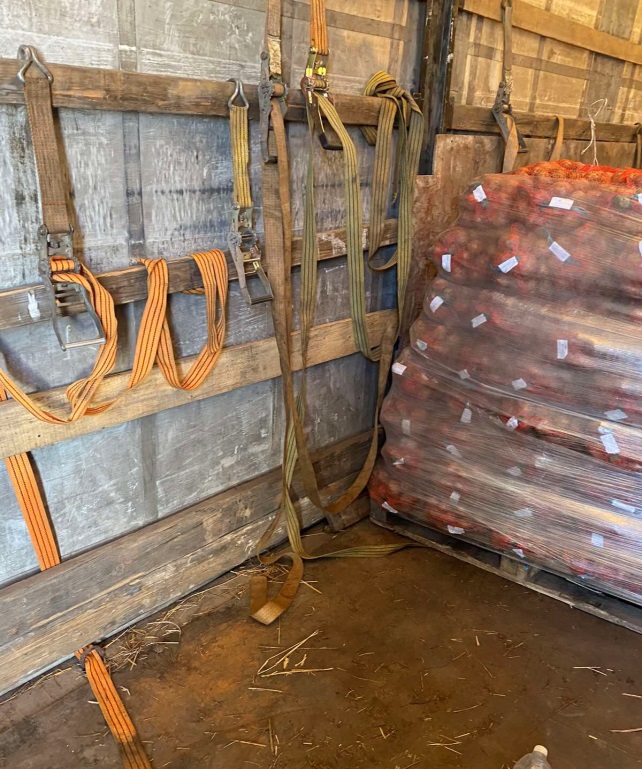 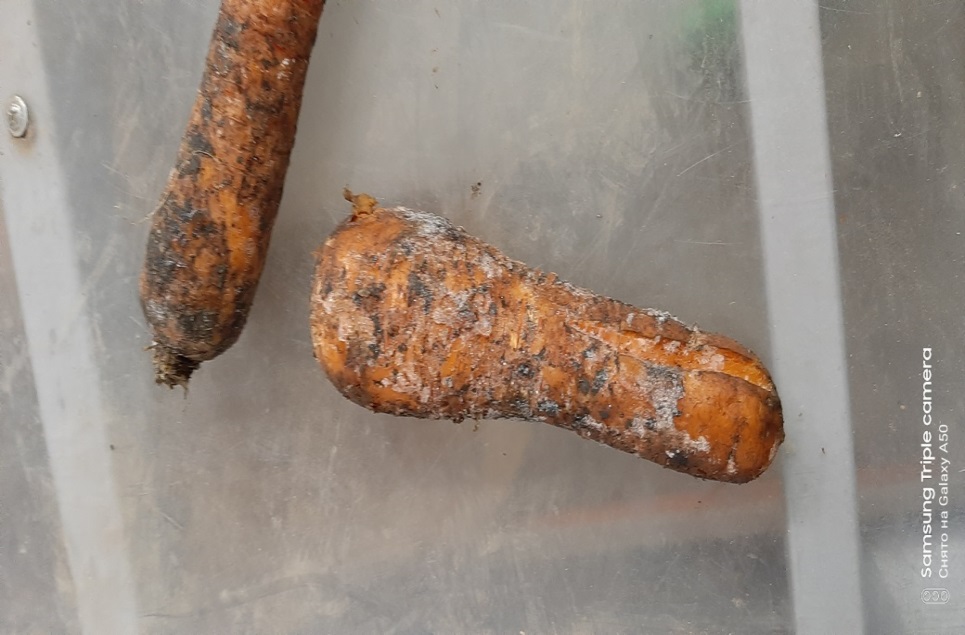 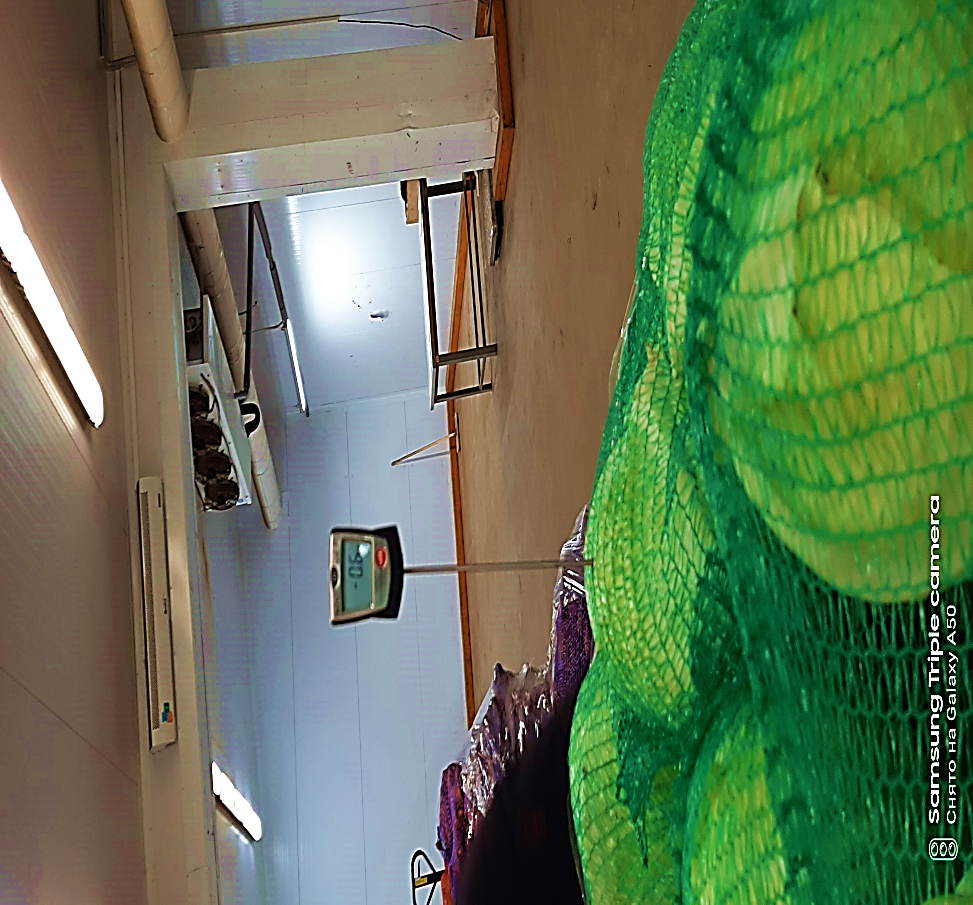 11
11
webtorgi.samregion.ru
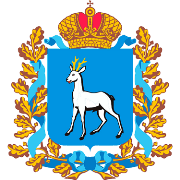 ОСНОВНЫЕ ПРИЧИНЫ ОТКАЗА В ПРИЕМКЕ ТОВАРА
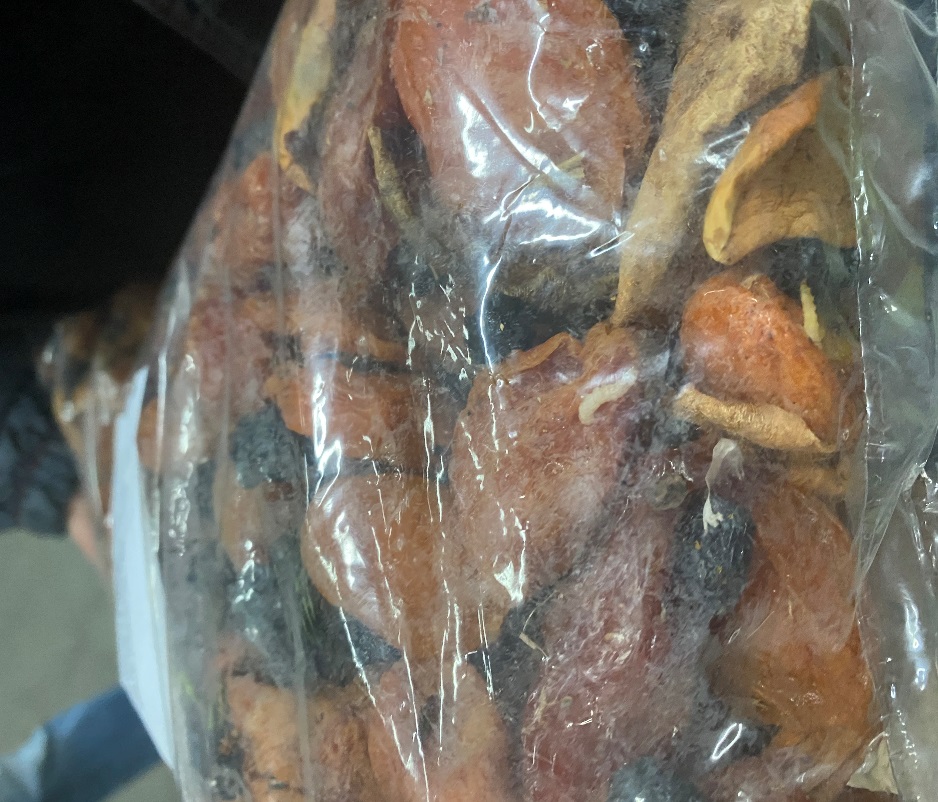 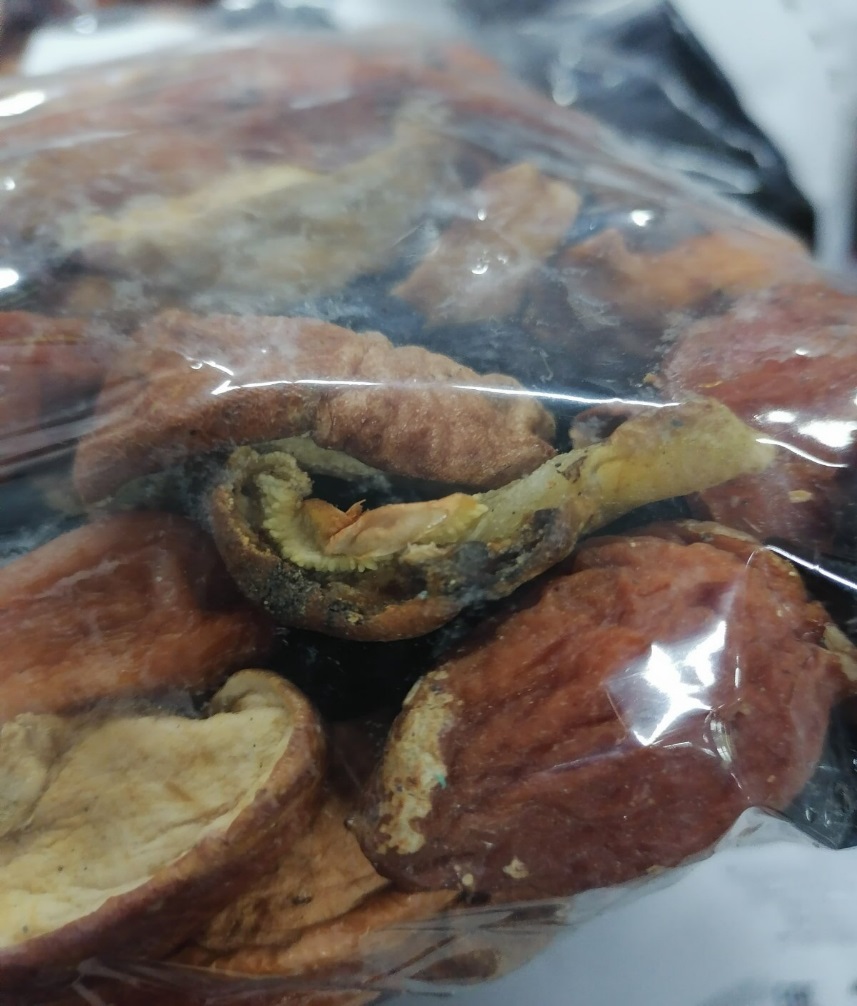 Товар не соответствует требованиям указанным в  Техническом задании (механические повреждения, посторонние примеси )
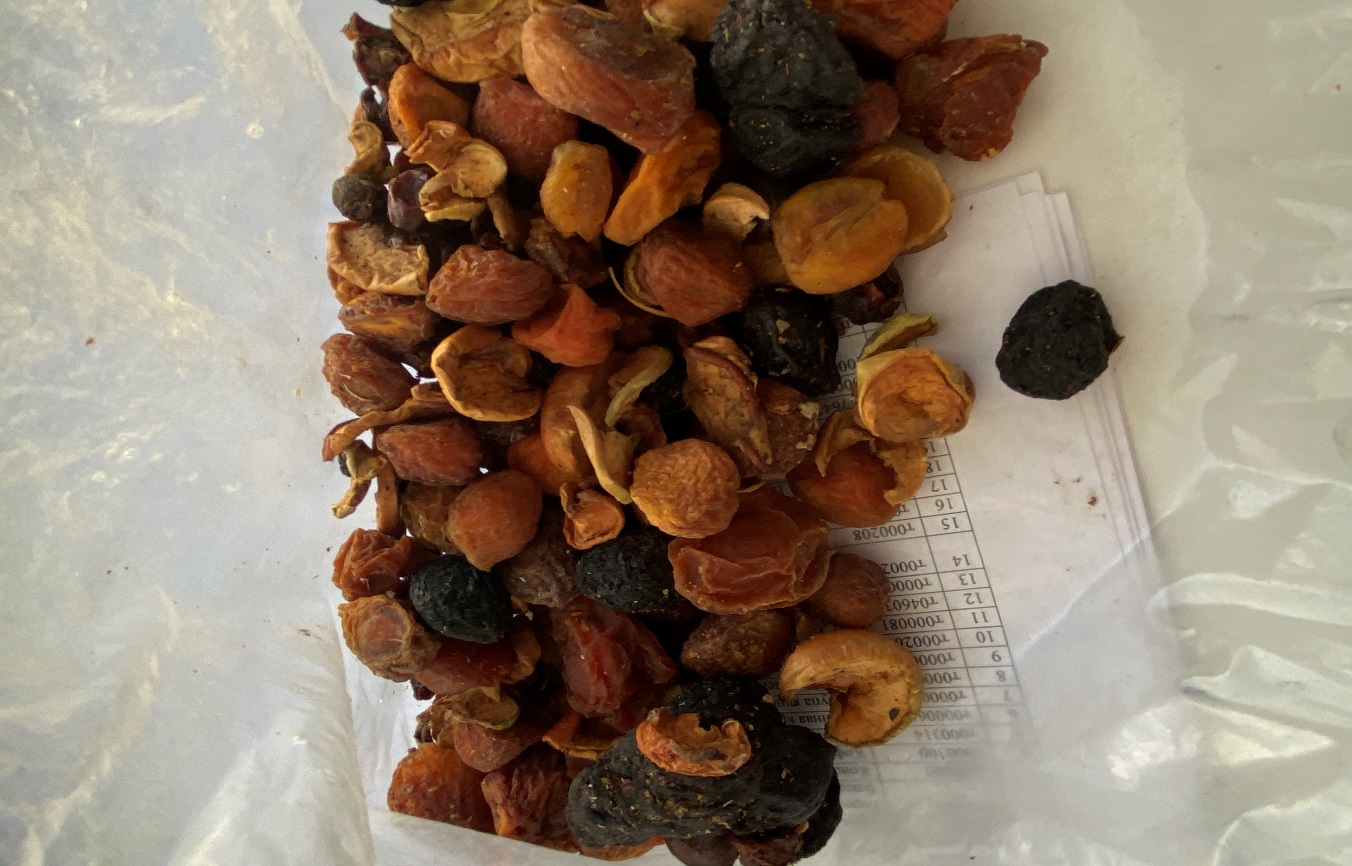 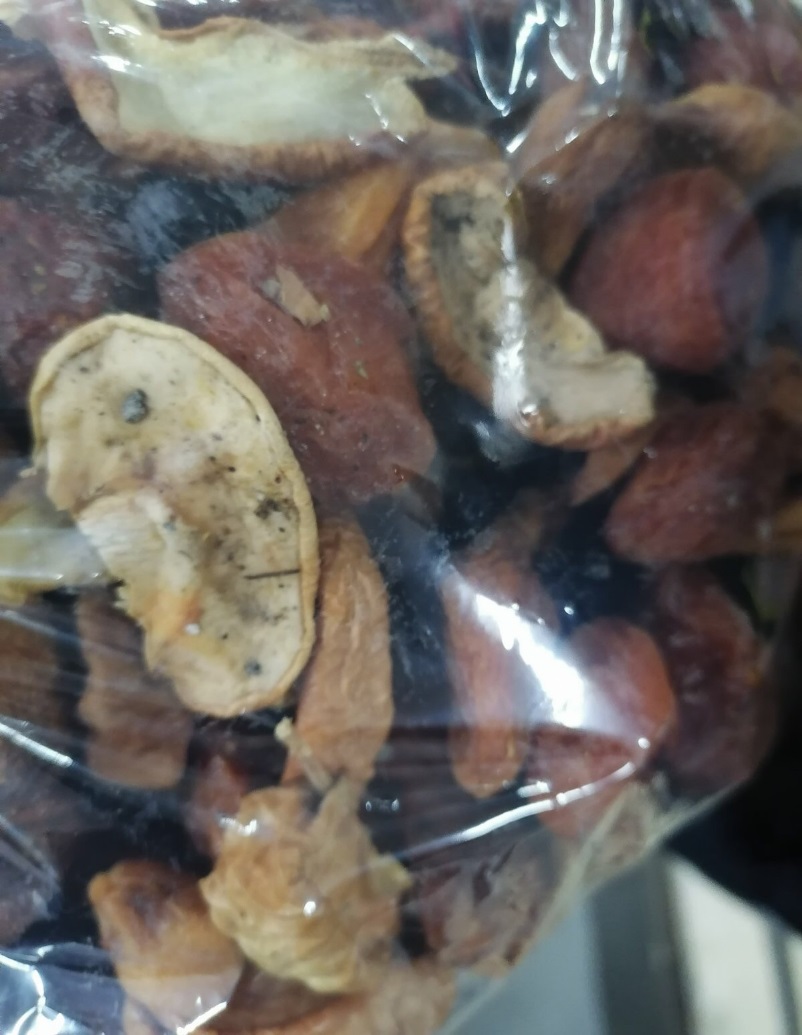 12
12
webtorgi.samregion.ru
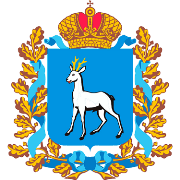 ОСНОВНЫЕ ПРИЧИНЫ ОТКАЗА В ПРИЕМКЕ ТОВАРА
Поставка некачественной продукции
Несоответствие наименования товара и его состава
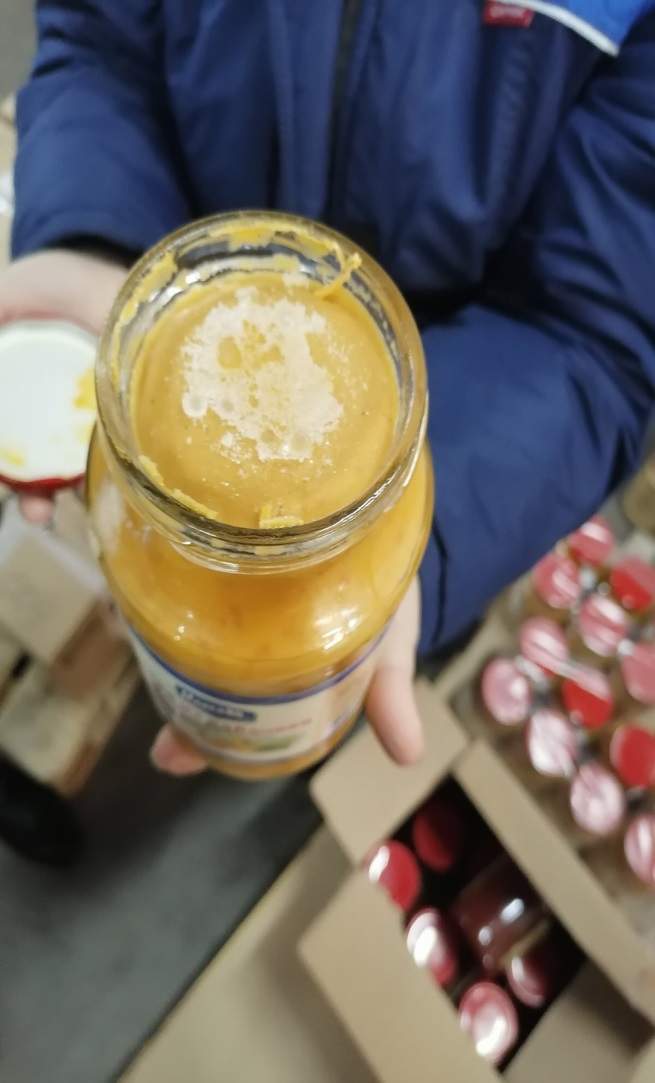 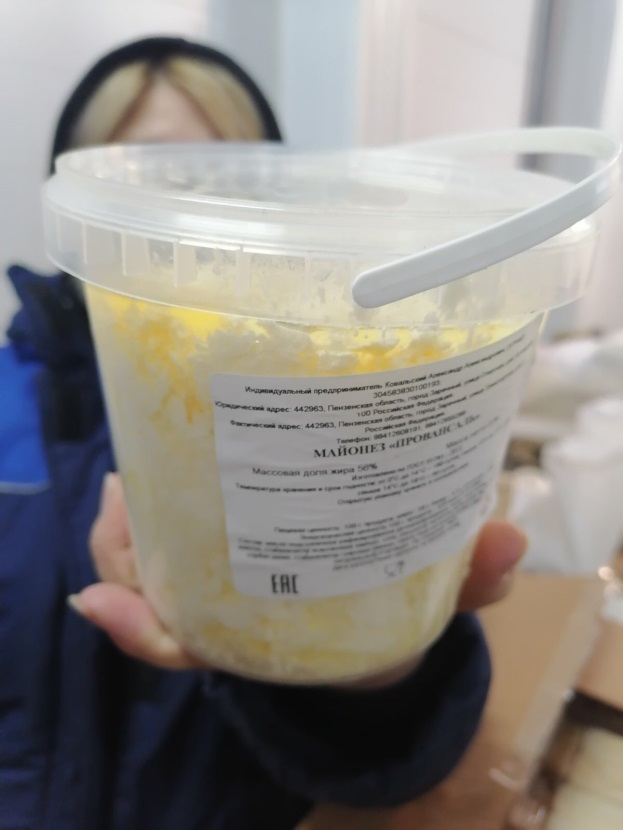 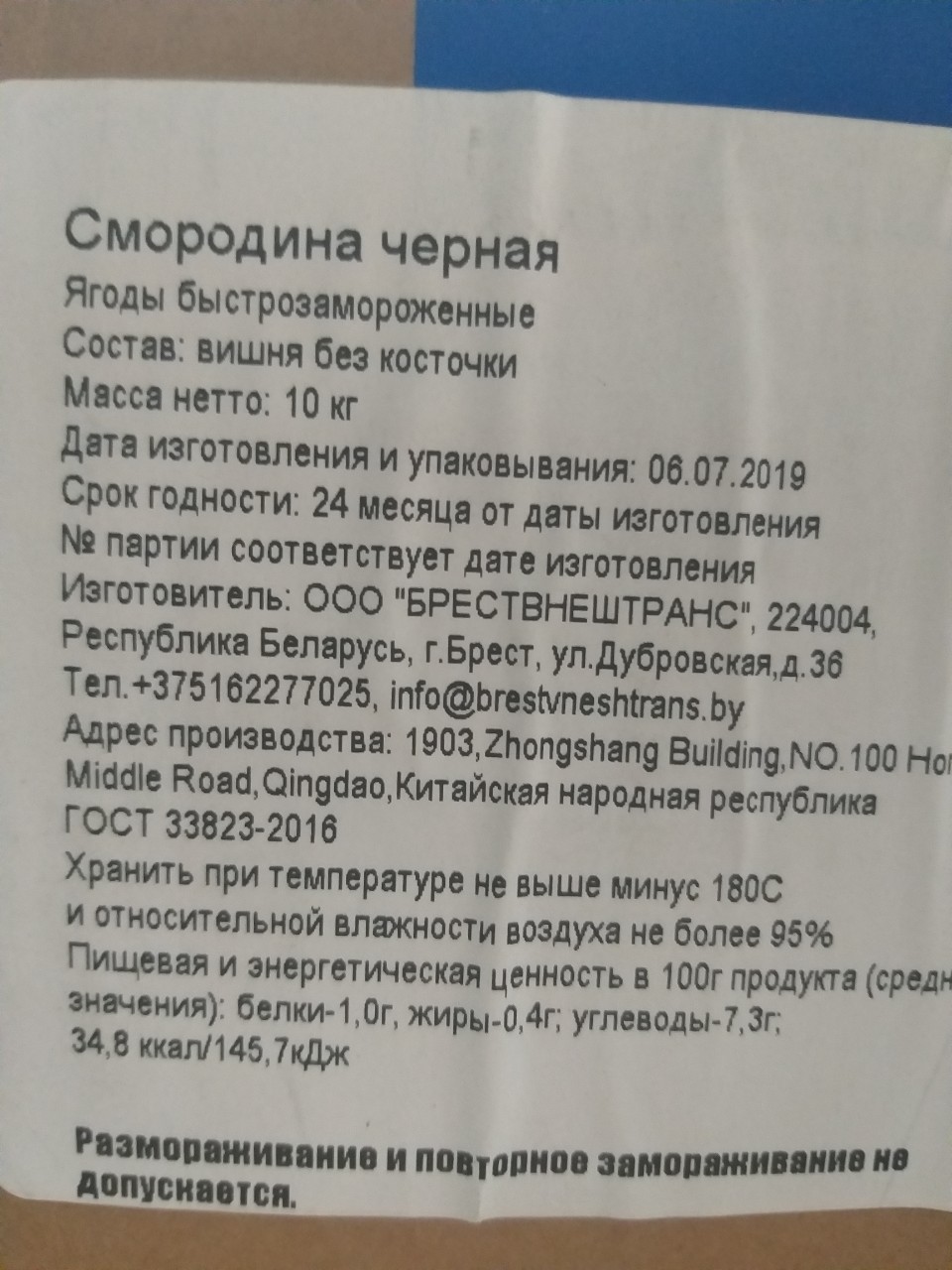 13
webtorgi.samregion.ru
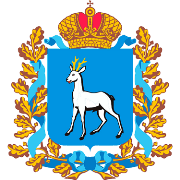 ОСНОВНЫЕ ПРИЧИНЫ ОТКАЗА В ПРИЕМКЕ ТОВАРА
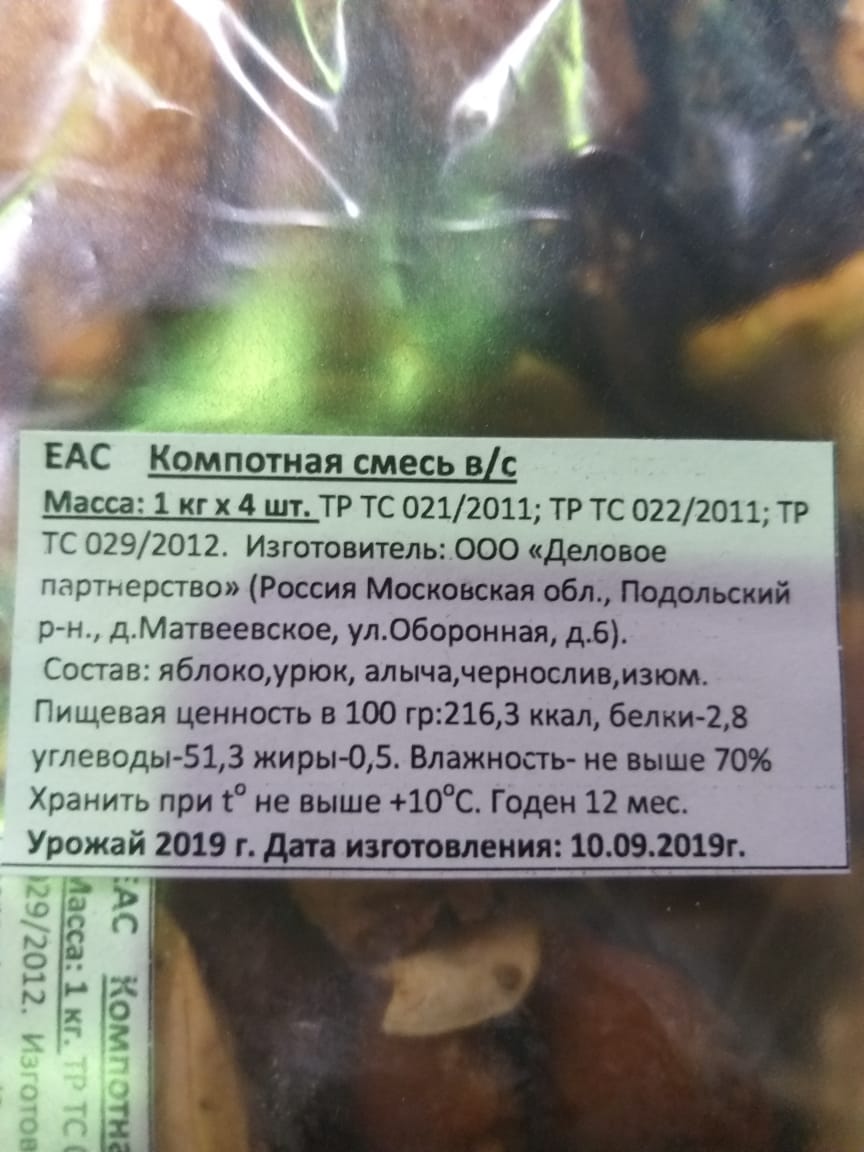 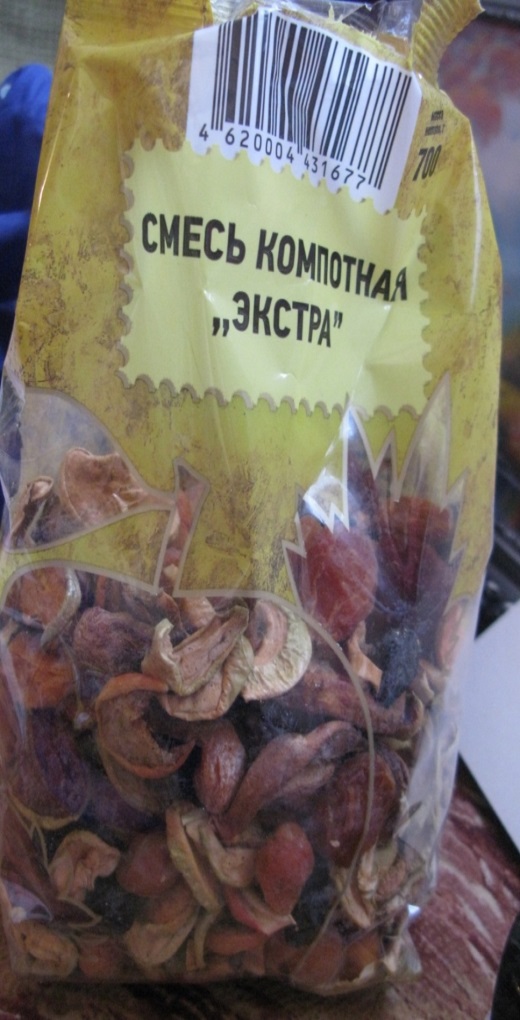 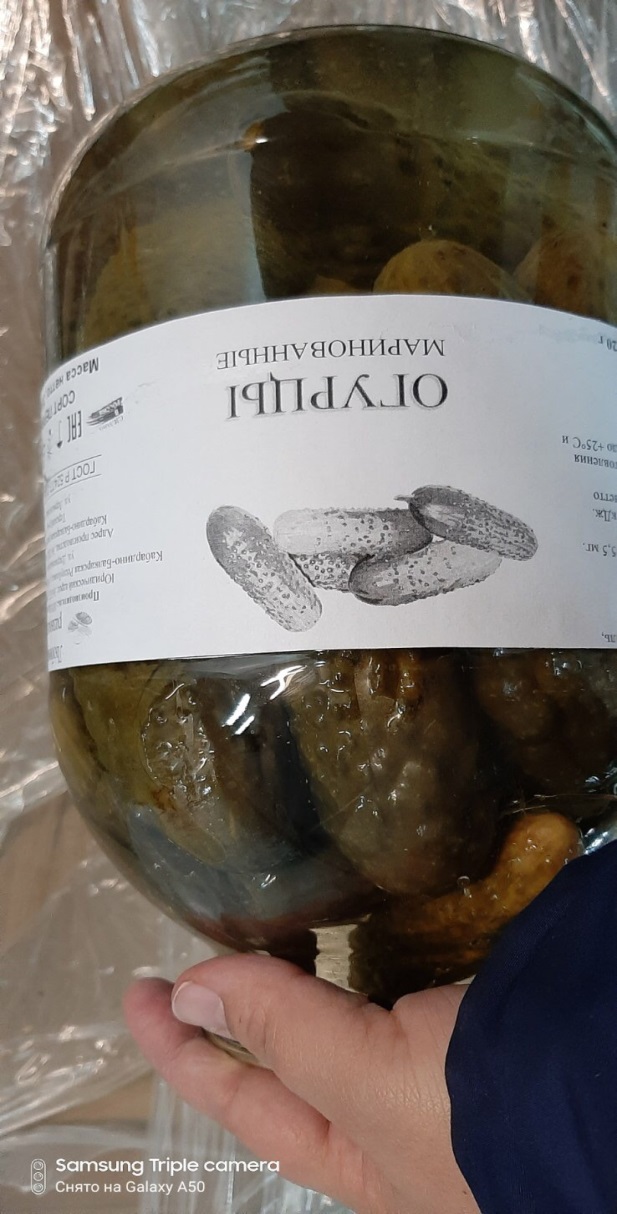 Товар не соответствует требованиям указанным в  Техническом задании (контрафакт)
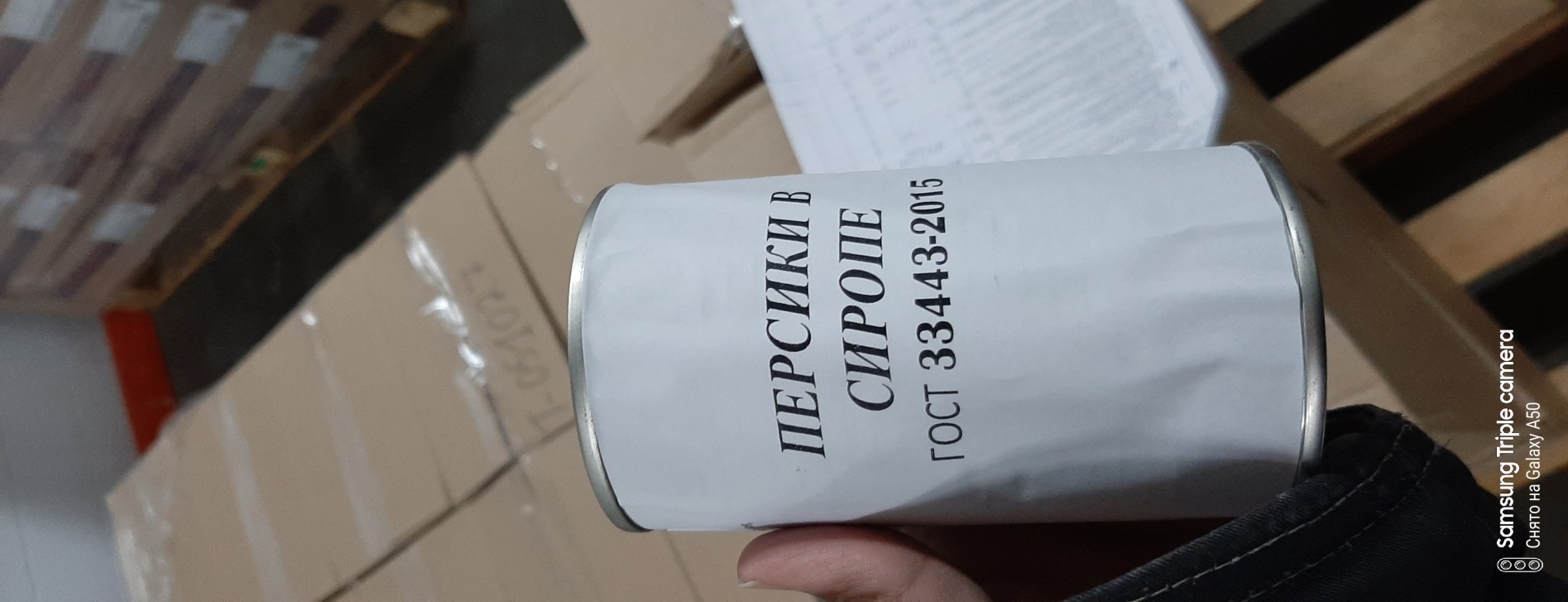 14
14
webtorgi.samregion.ru
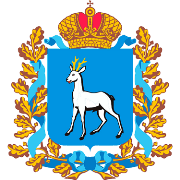 ОСНОВНЫЕ ПРИЧИНЫ ОТКАЗА В ПРИЕМКЕ ТОВАРА
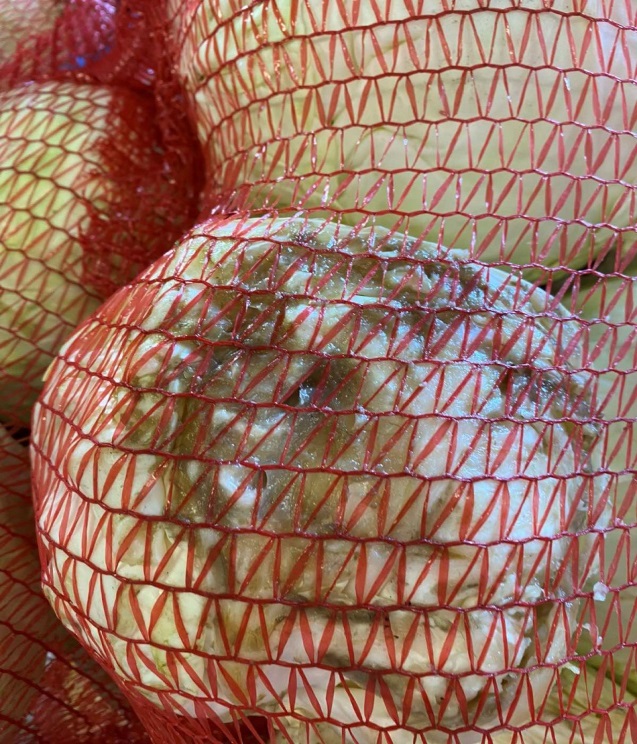 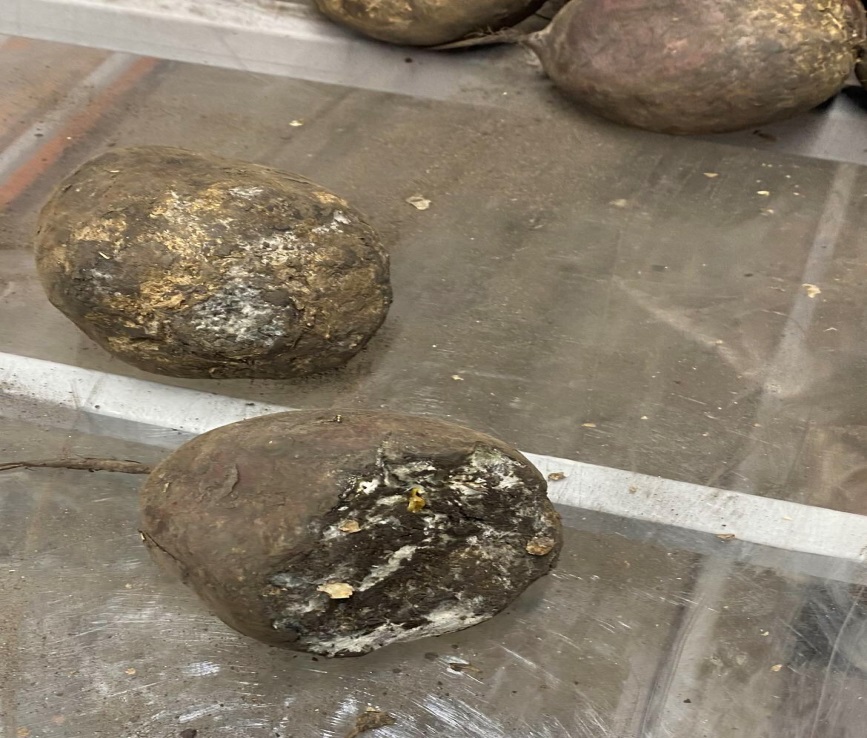 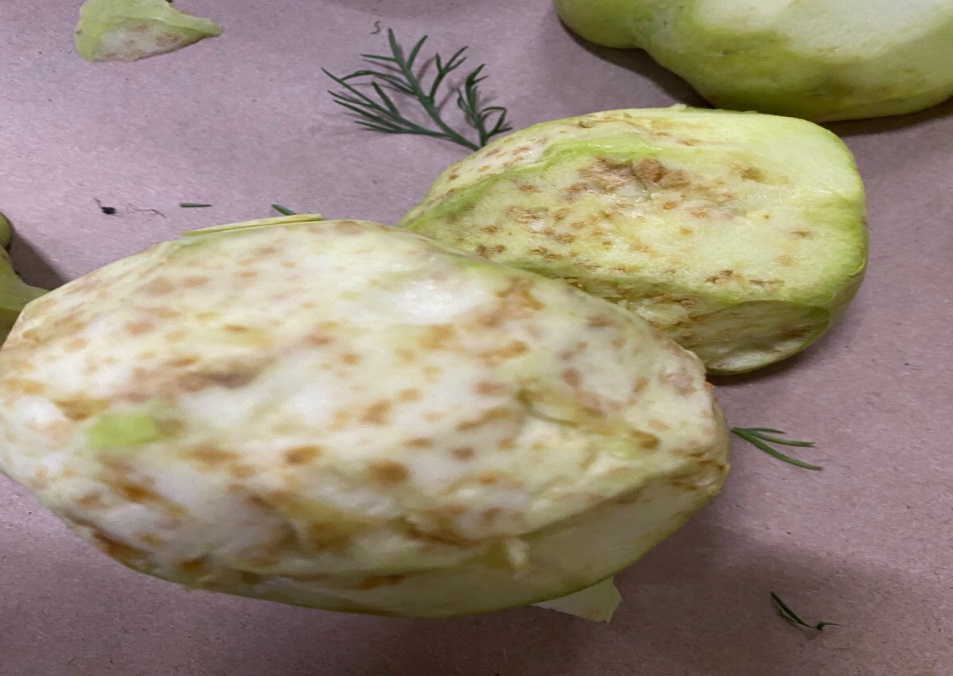 Товар не соответствует требованиям указанным в  Техническом задании (гниль, посторонние примеси )
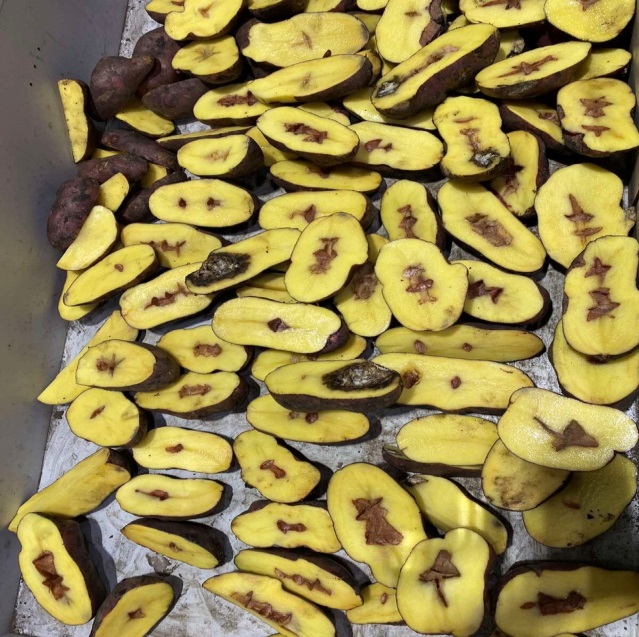 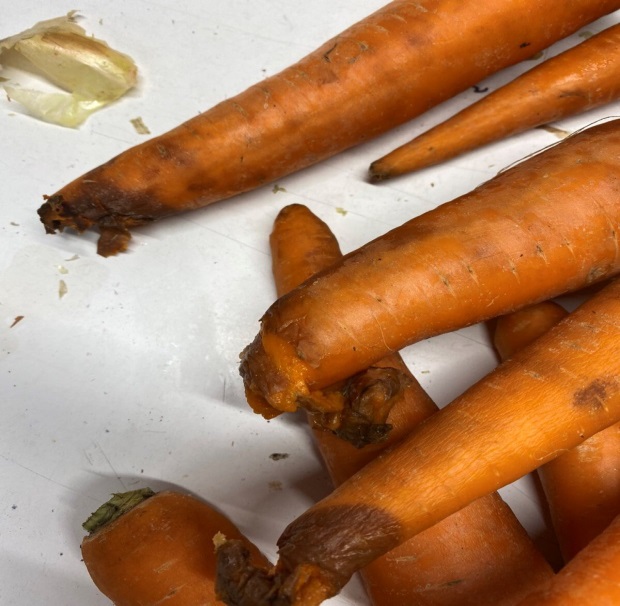 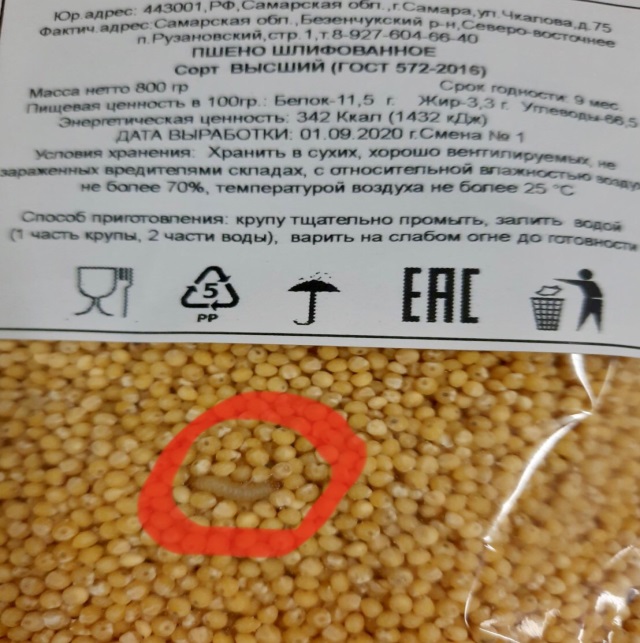 15
webtorgi.samregion.ru
ВЗАИМОДЕЙСТВИЕ С КОНТРОЛИРУЮЩИМИ ОРГАНАМИ
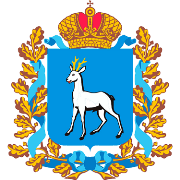 ООО «Молочный мир» ч.1ст.14.43 КоАП РФ  штраф
ООО «Профи»  ч.2 ст.14.7КоАП РФ штраф
ООО «Империя плюс»  ст.6.3.КоАП РФ штраф
ООО «Империя Плюс»  2 предостережения
5 предписаний о прекращении 5 деклараций 
2 предписания об устранении нарушений
ООО «Красава» ч.1 ст.14.43  КоАП РФ  штраф
ООО «Зеленый дом» ч.1ст.14.43 КоАП РФ  штраф
ООО «Русвкус» ст.14.45 КоАП РФ  штраф
ООО «Тольятти-Продукт»  2 протокола  об админ. прав. по ч. 1 , ч.3 ст. 14.43 КоАП РФ 
ООО «Фабрика Смирнов»  протокол  об админ. прав. по ч.1 ст. 14.43 КоАП РФ 
ООО «Империя» протокол  об админ. прав. по ч.1 ст. 14.43 КоАП РФ
Роспотребнадзор
СКЛАД
33 материала
2 материала
Деп. ветеринарии
Проверка ООО «Вкуснецк»  штраф
3 материала
2 мониторинга
Россельхознадзор
ООО «Профи» штраф
ООО «АТЛ ПЛЮС» штраф
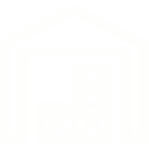 Проверка ООО «Профи»
МВД
16
16
webtorgi.samregion.ru
webtorgi.samregion.ru
ПОСТАВЩИКИ 2020 ГОДА
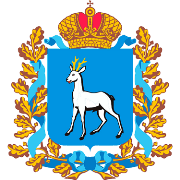 ООО 
«Вкуснецк»
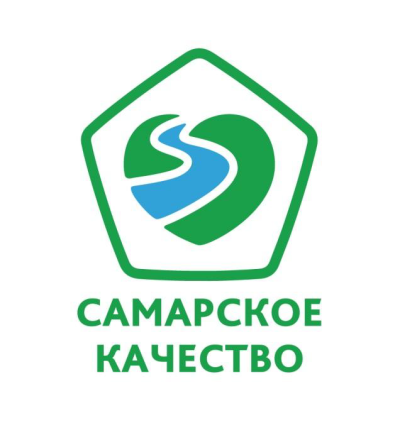 Включен в РНП
ООО «Профи»
ООО «Тольятти-продукт»
674
ООО 
«Молочная сказка»
Включен в РНП
ООО «Алмаз»
ООО «Красава»
количество заключенных 
контрактов по продукции 
с СДС
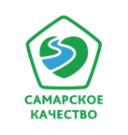 Включен в РНП
ООО 
«НВК»
ООО 
«Орбита»
ООО «Профит»
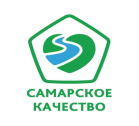 количество заключенных 
контрактов по продукции 
без СДС
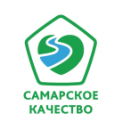 ООО «Фрут-трейд»
Включен в РНП
Включен в РНП
ООО «Алива»
ООО «Региональная торговая компания»
Включен в РНП
Включен в РНП
ПО «Летниковское сельпо»
ООО «Империя
плюс»
ООО «Строймонтаж
сервис»
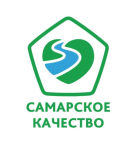 ООО «Регион трейд»
ООО 
«Детское питание»
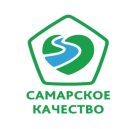 ООО «Дар»
ООО «ТоргСервис»
Включен в РНП
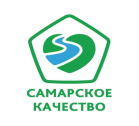 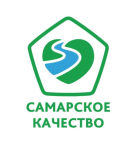 Включен в РНП
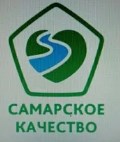 17
17
webtorgi.samregion.ru
ПОСТАВЩИКИ 2021 ГОДА
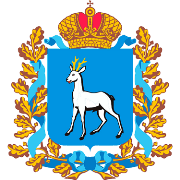 ООО «Империя ПЛЮС»
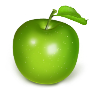 -яблоки 
(ОАО Сургутское);
-филе рыбное/
замороженная рыба;
-мука(ООО «Жито»);
-молоко/кефир/йогурт
(АО «ТольяттиМолоко»);
-масло растительное
(ООО «Богатовский 
маслоэкстракционный завод»)
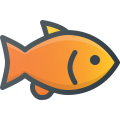 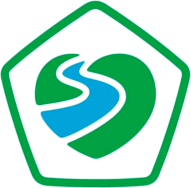 -отрубы;
-полутуши;
-субпродукты.
-овощи/фрукты
замороженные
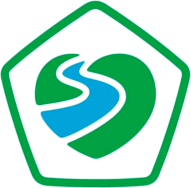 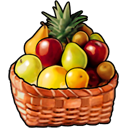 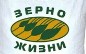 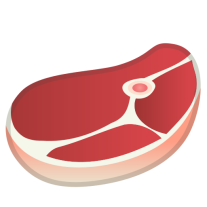 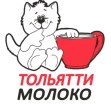 ПО «Летниковское Сельпо»
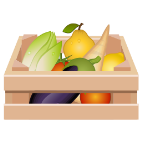 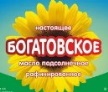 ООО «ДАР»
ООО «Продукты мира»
ООО «КРАСАВА»
ООО «Фрут-трейд»
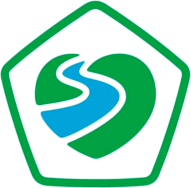 -соки 
(ООО «НЕКТАР»)
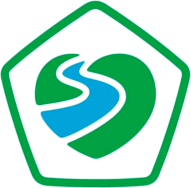 -сыр
(ООО «СырПак»)"
-бакалейная продукция
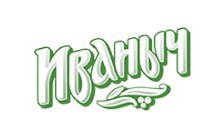 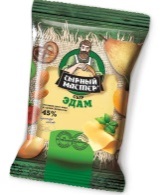 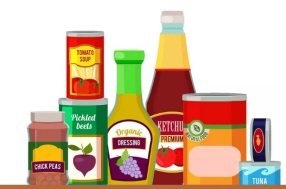 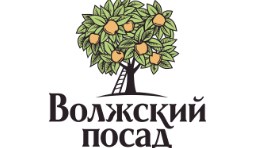 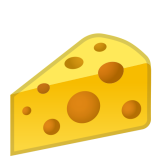 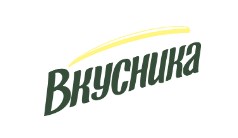 webtorgi.samregion.ru
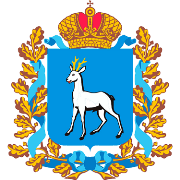 Продукция Самарской области
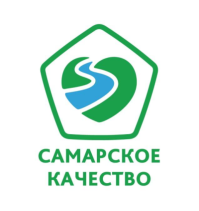 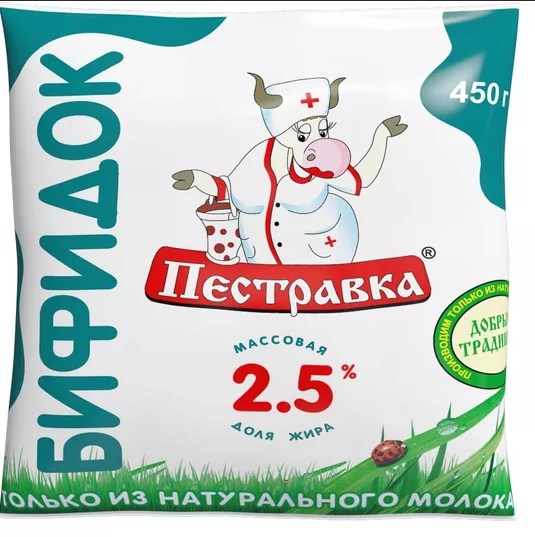 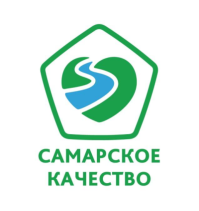 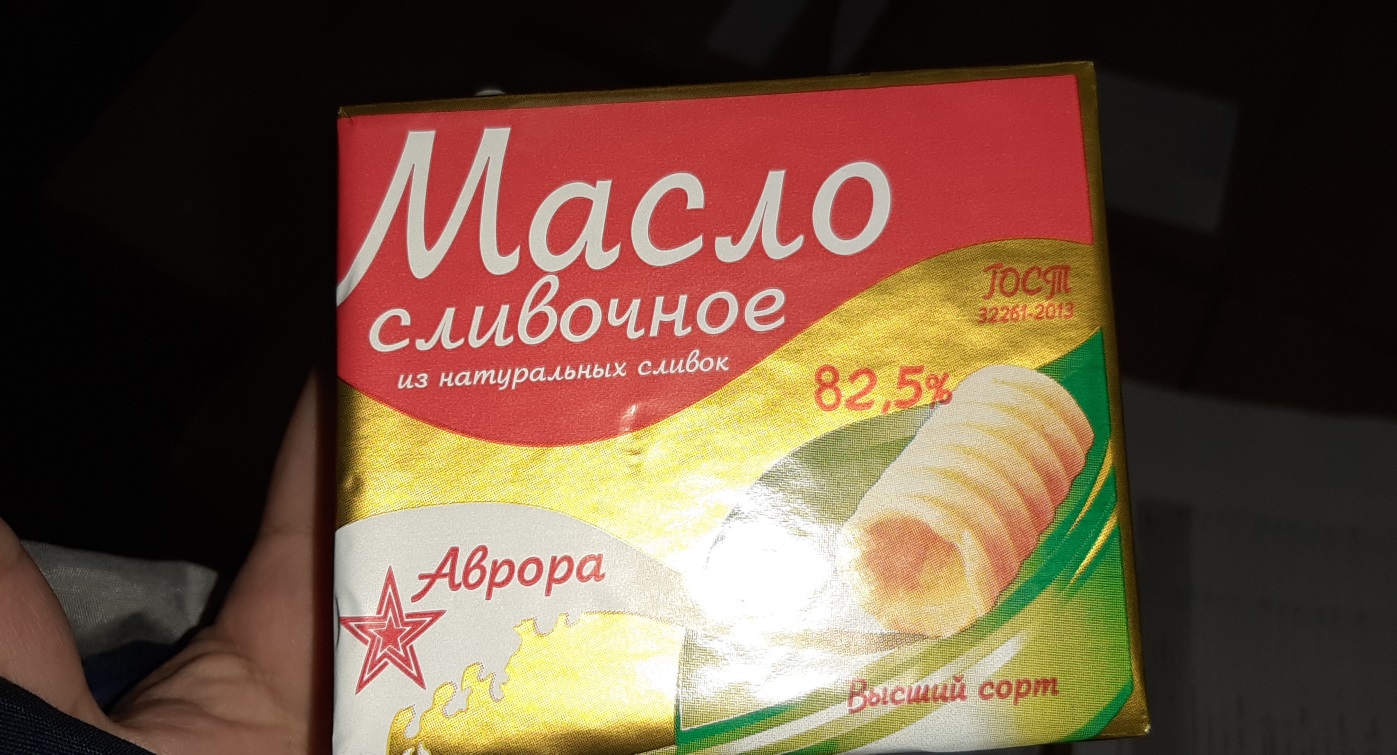 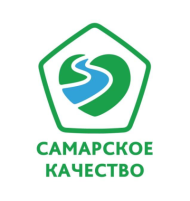 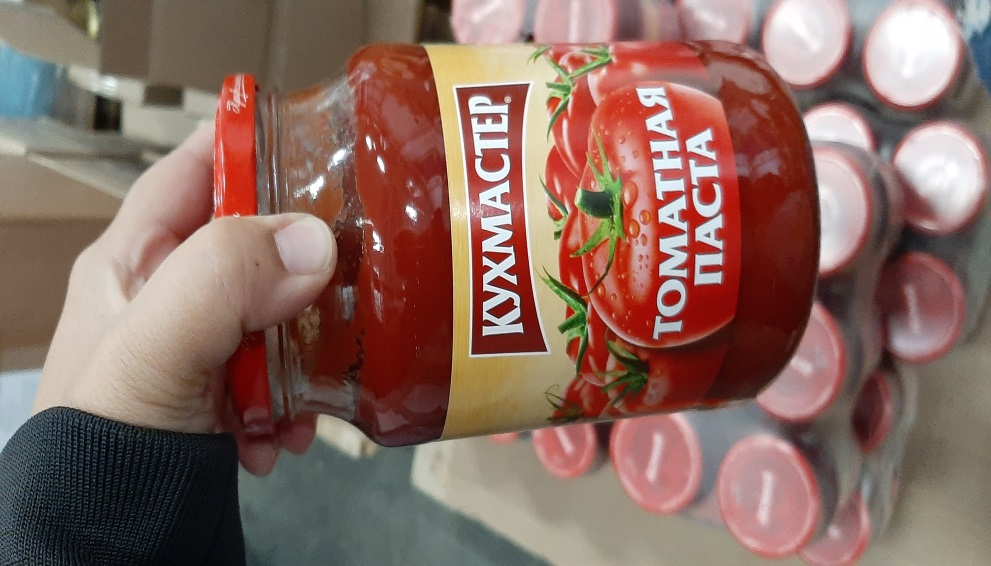 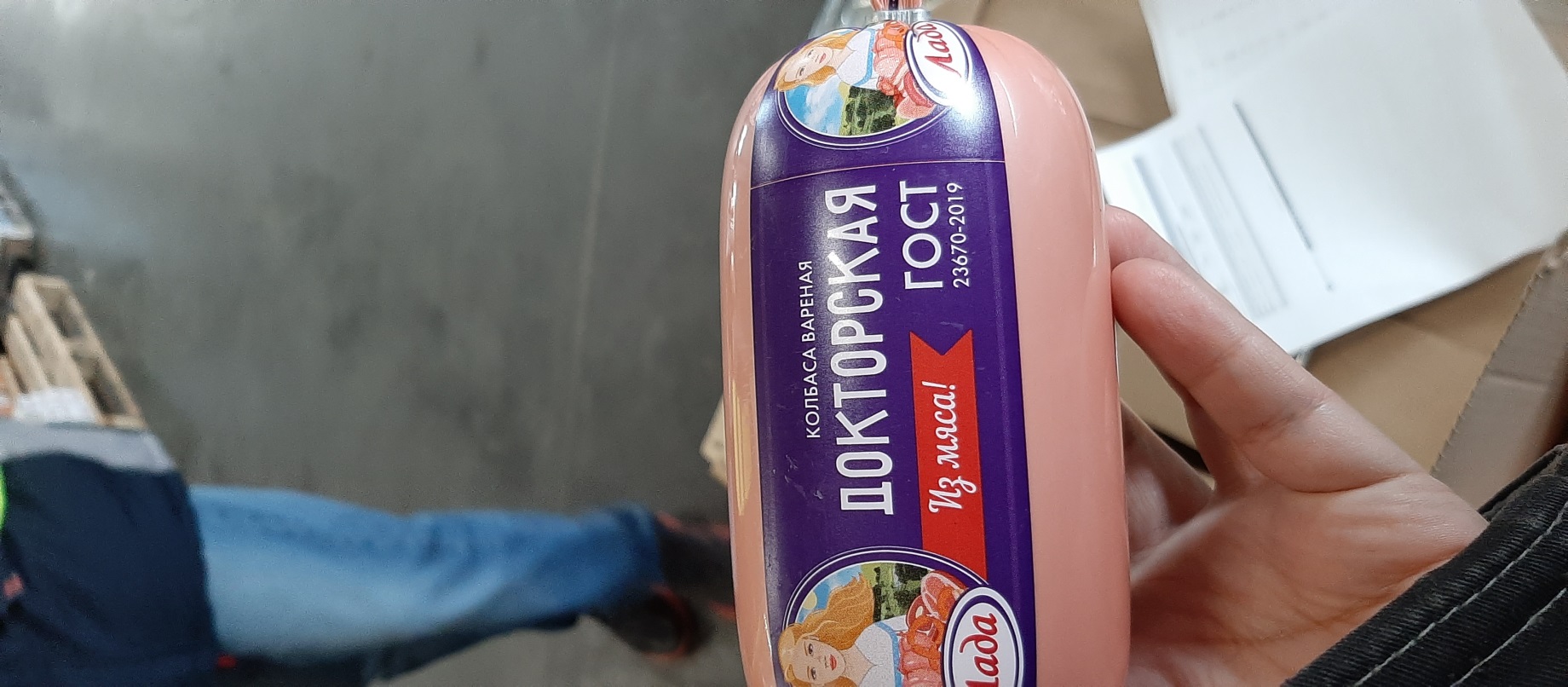 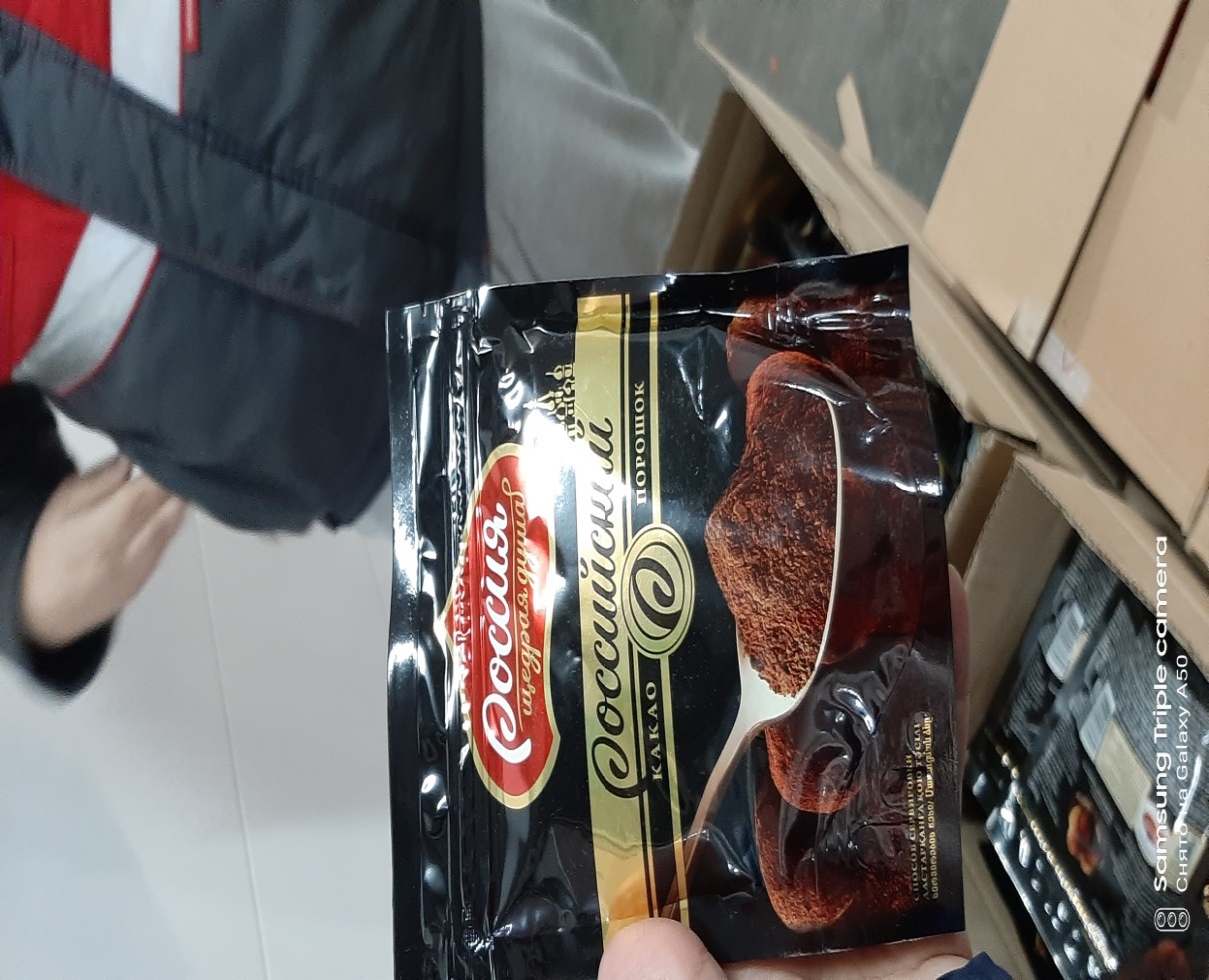 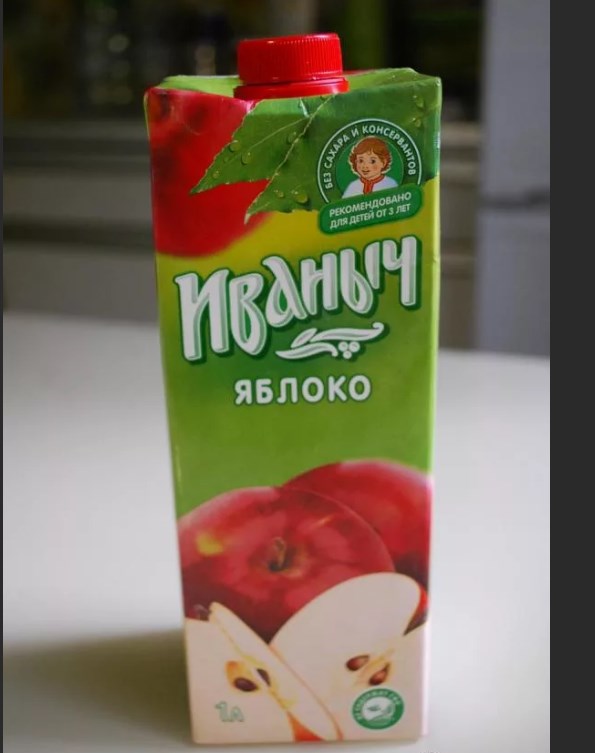 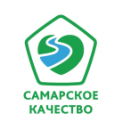 19
webtorgi.samregion.ru
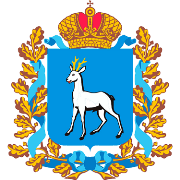 Разработаны методические рекомендации по приемке товара
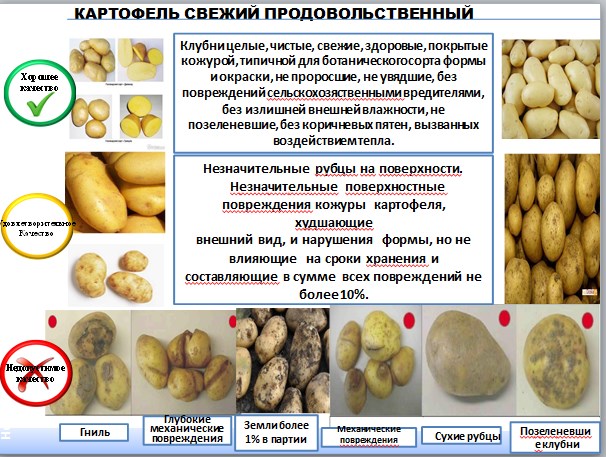 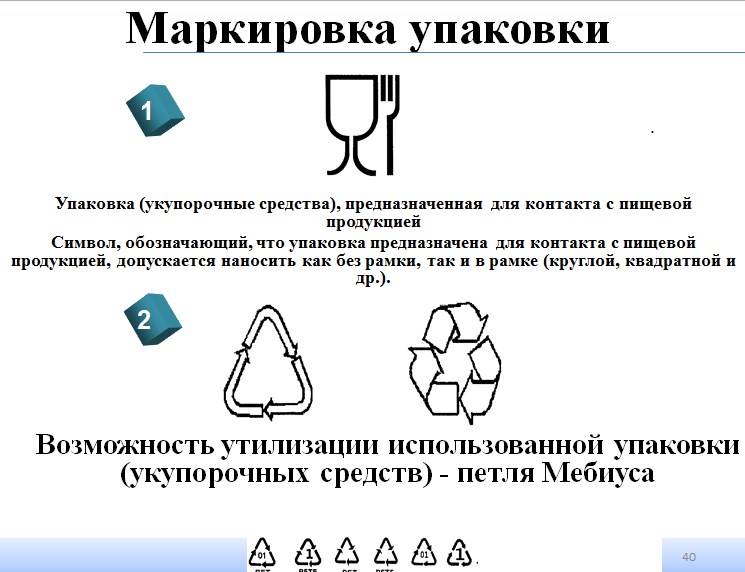 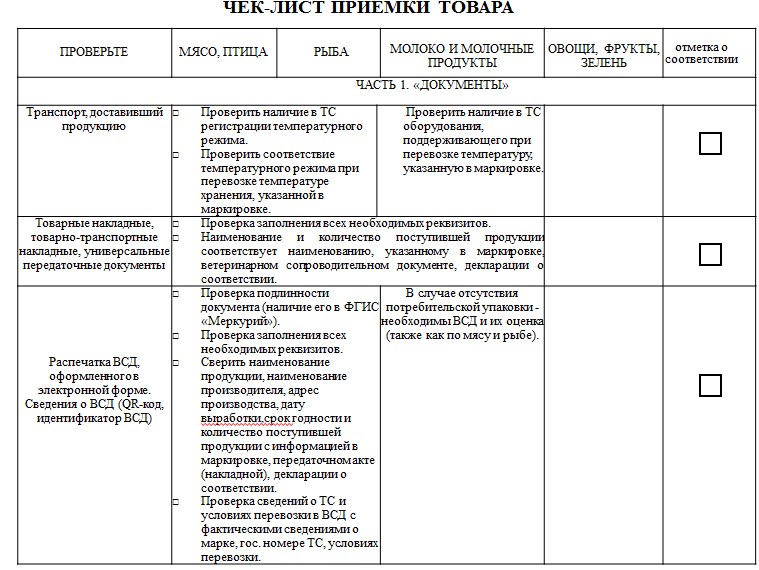 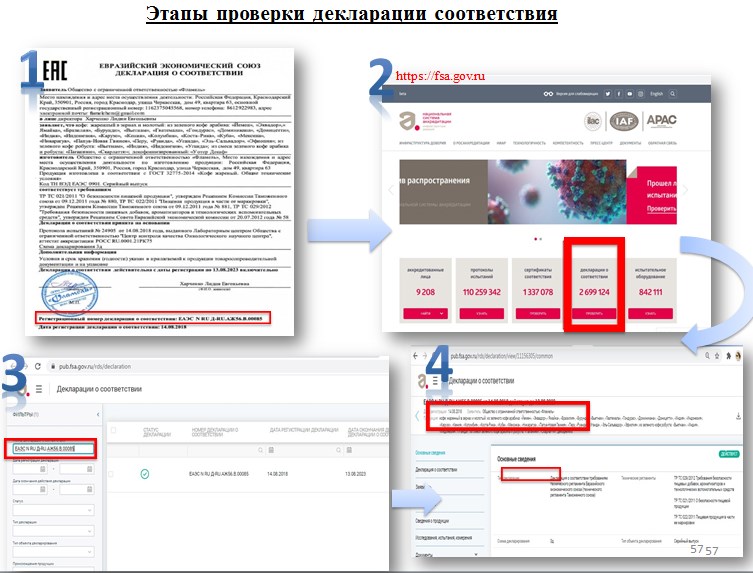 20
webtorgi.samregion.ru
Организация закупки  УИС
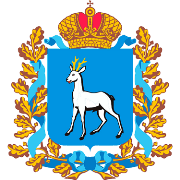 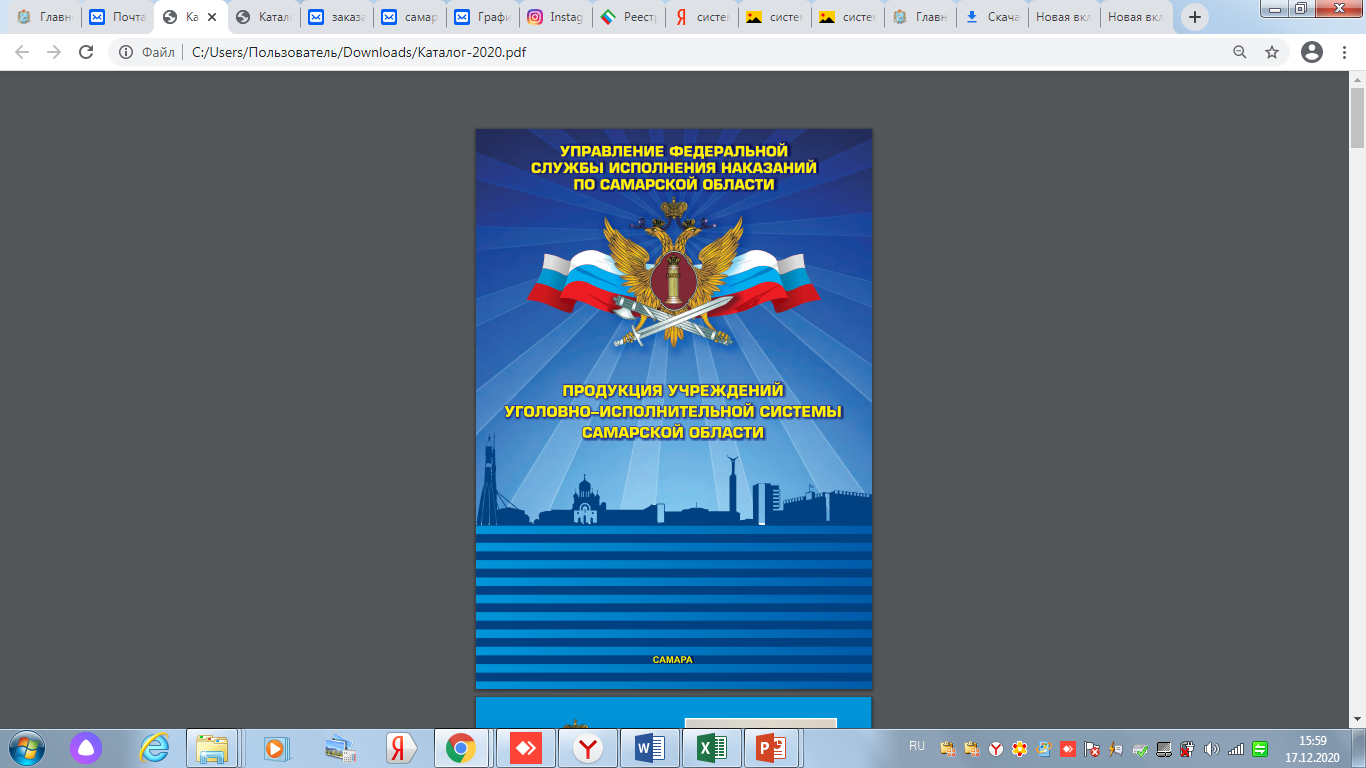 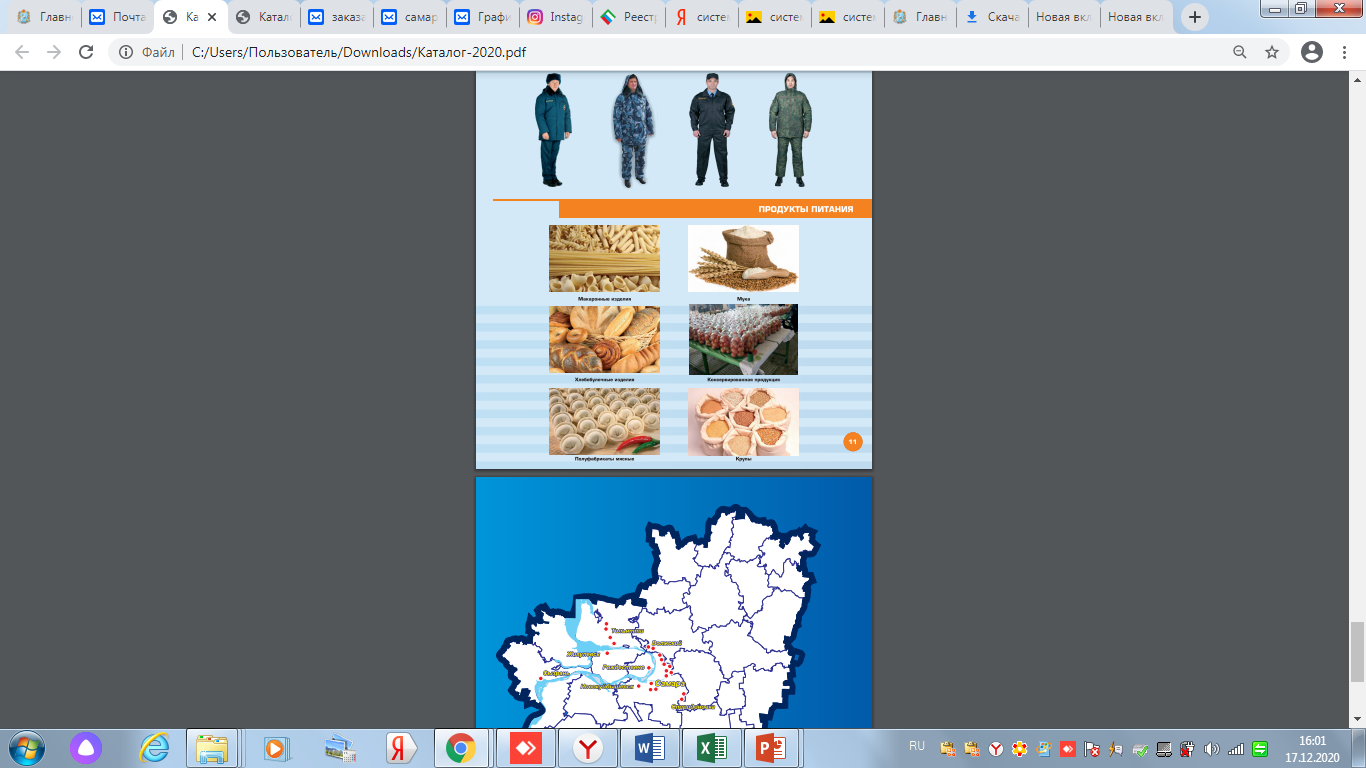 Закупки у единственного поставщика - УИС 
Согласно пункту 11 части 1 статьи 93 Закона № 44-ФЗ заказчики могут осуществлять закупку у УИС  перечень товаров, работ, услуг, утвержденных постановлением Правительства РФ от 26.12.2013 № 1292.
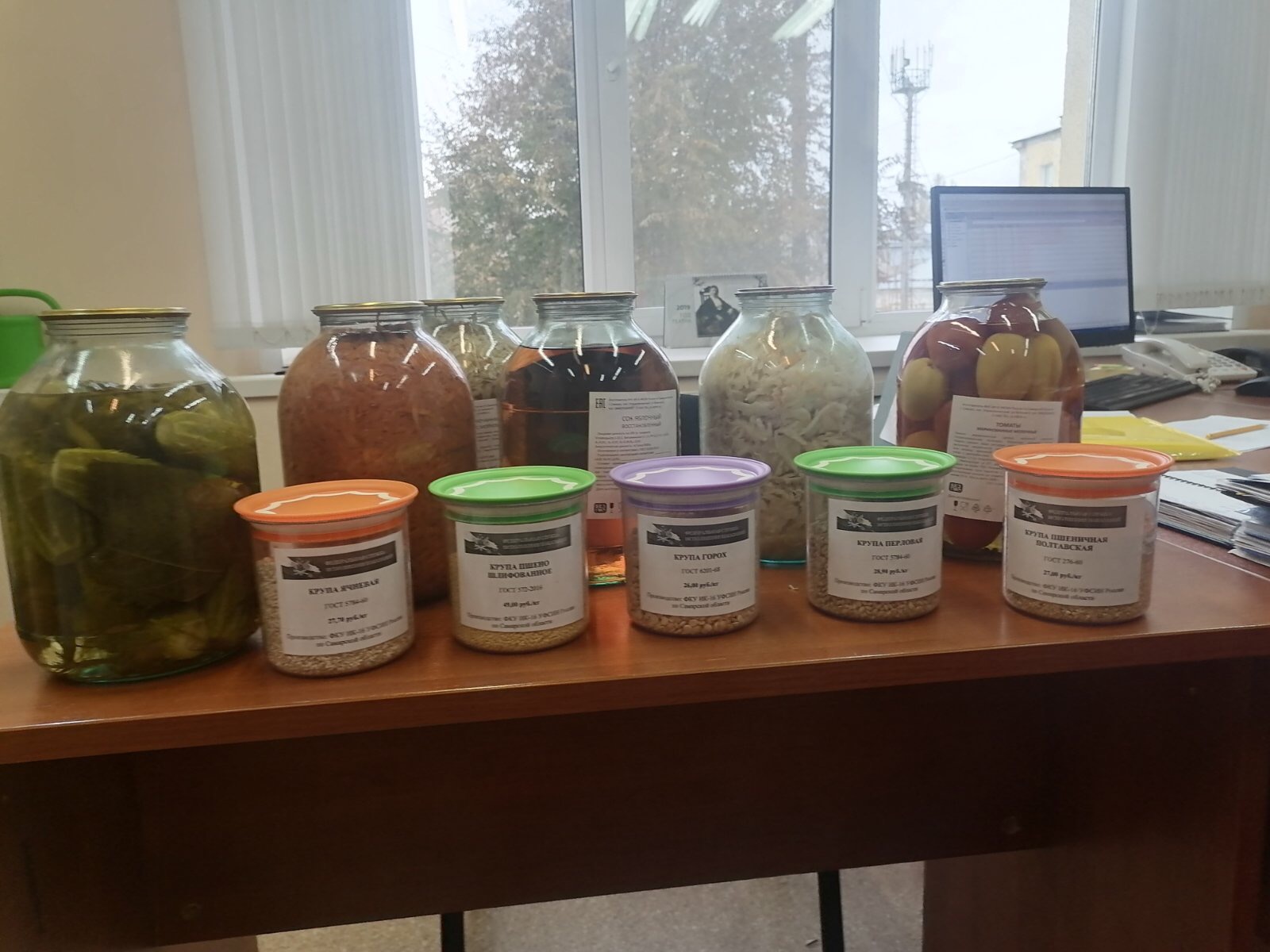 21
webtorgi.samregion.ru
Проблемные вопросы при реализации проекта
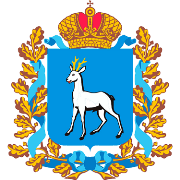 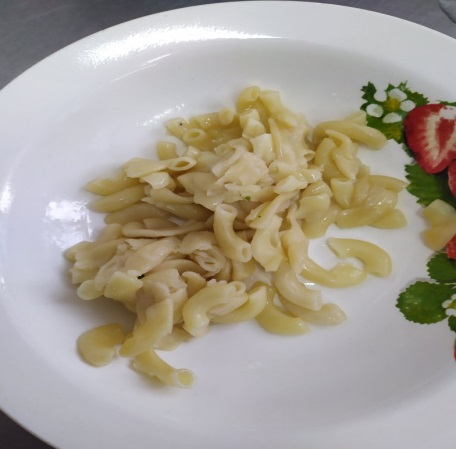 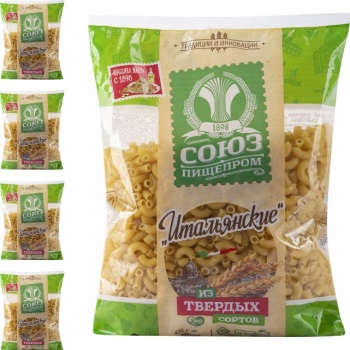 Склад – не собственник принимаемых товаров (правовые аспекты неприемки некачественного товара)
Отсутствие возможности у склада обеспечить допоставку в случае непоставки поставщиком 
отсутствие лабораторий с необходимой  областью аккредитации (проверка макаронных изделий на соответствие группе А);
Необходимость перехода на использование компотов промышленного производства вместо смеси из сухофруктов (проблема финансового обеспечения заказчика);
Невозможность использования в питании сушеных овощей, а также      суповой консервации – овощных заготовок первых блюд.
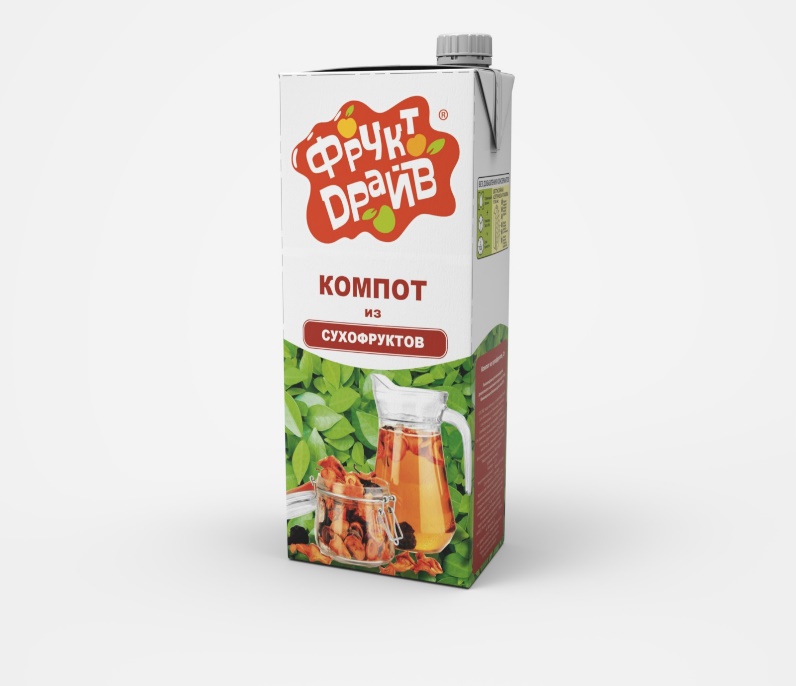 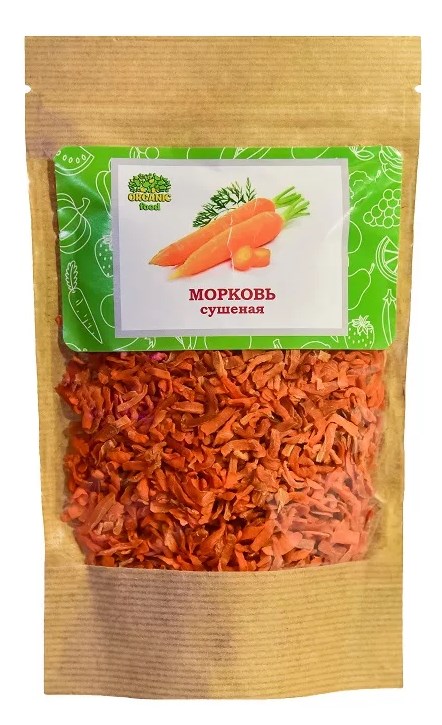 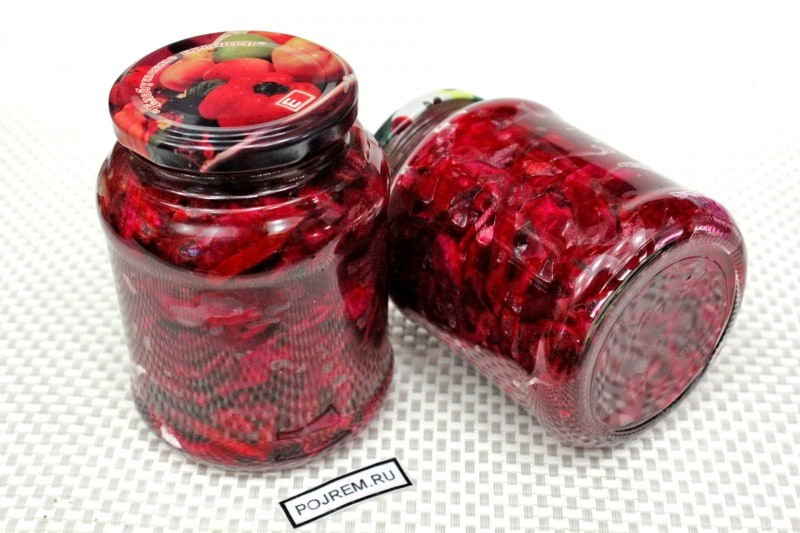 22
webtorgi.samregion.ru
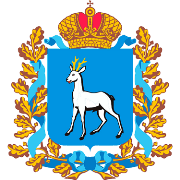 Перспективы развития проекта
Расширение географии участников пилотного проекта в 2021-2022 годах;

Возможность использования при приготовлении пищи полуфабрикатов промышленного производства (суповая консервация, сублимированные овощи, компоты и др.);

Привлечение к участию в поставках местных товаропроизводителей, включая учреждения системы исполнения наказания;

Развитие новых направлений в сфере лабораторной  экспертизы качества продукции;
Рассмотрение вопроса о включении в состав проекта организаций- аутсорсеров
23
webtorgi.samregion.ru
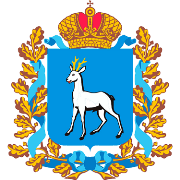 КОНТАКТЫ
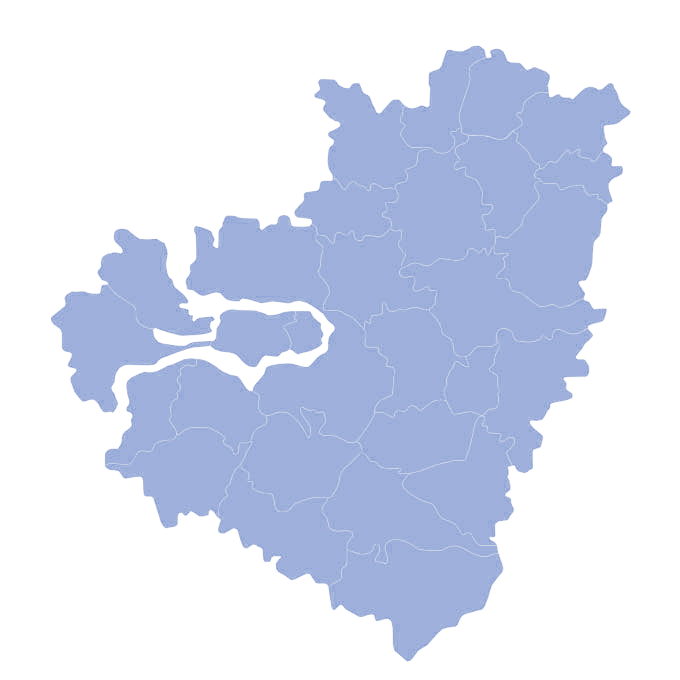 Главное управление
организации торгов
Самарской области

443068 г. Самара, ул. Скляренко 20
(846)335-16-61
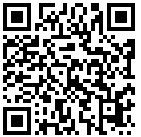 СПАСИБО ЗА ВНИМАНИЕ!
24
24
webtorgi.samregion.ru